Virtual UMBC campus 
history walking tour
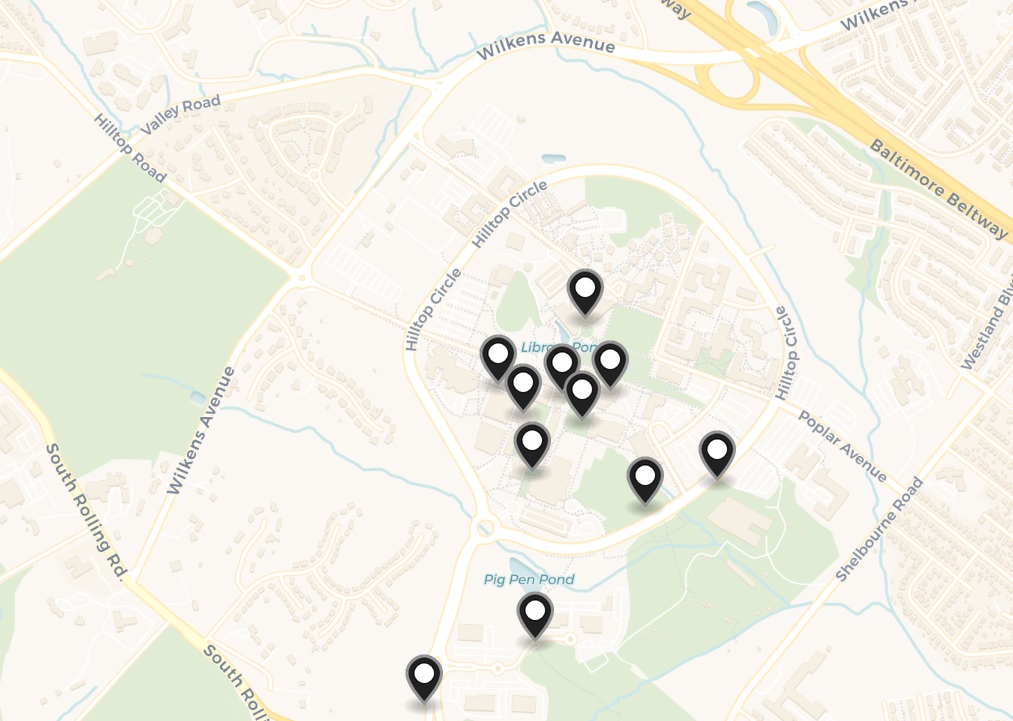 Lindsey Loeper
Reference & Instruction Archivist
Special Collections
[Speaker Notes: Created and presented by Lindsey Loeper, Reference and Instruction Archivist, Special Collections, Albin O. Kuhn Library & Gallery, University of Maryland, Baltimore County. For Summer Sessions Lunch & Learn, August 5, 2020. 

Image above from Explore Baltimore Heritage UMBC tour: https://explore.baltimoreheritage.org/tours/show/24]
Before we start… 

https://library.umbc.edu/speccoll/umbc.php 
UMBC at 50 online exhibit
History of UMBC research guide
University Archives

https://explore.baltimoreheritage.org/ 
UMBC campus tour

Contemporary images included courtesy of UMBC Creative Services.
[Speaker Notes: The University Archives page on the Library’s website includes a huge amount of information about campus history and reference resources. Much of this was produced in advance of the 50th anniversary in 2016. Of particular note is the UMBC at 50 online exhibit, which I co-curated with former Chief Curator Tom Beck. 

The information that I’m presenting today comes not only from my own research, but also some of the original research produced by Dr. Denise Meringolo’s HIST 705 class; their research was edited and posted to the Explore Baltimore Heritage online UMBC campus tour. The structure of this virtual tour was originally laid out for a Baltimore Heritage walking tour that was led by Tom and I in 2017.]
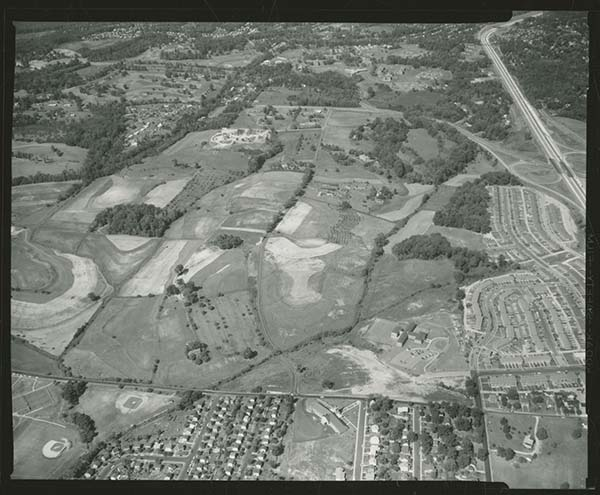 Campus land in 1963

Baltimore Beltway
Wilkins Avenue
Shelbourne Road
2
1
3
[Speaker Notes: This presentation will not cover the complete history of UMBC. The focus is on the built environment - buildings, spaces, the planning and intention of these buildings and spaces, and how we interact with them. If you have specific questions about topics that aren’t covered - ask a librarian! There will also be time for questions at the end of this presentation. 

This is what the land where UMBC now resides looked like in 1963, the year that the property was designated as the location for the new University of Maryland campus. We can see Catonsville to the north/top of the photo, and Arbutus to the south. The Baltimore Beltway stretches along the right side. 

Part of this property was already state-owned and had previously been used by the Spring Grove psychiatry center. One Spring Grove building remained on the land; called Hillcrest, this building was later used by campus administration and students, until it was closed due to disrepair and eventually demolished in 2005.]
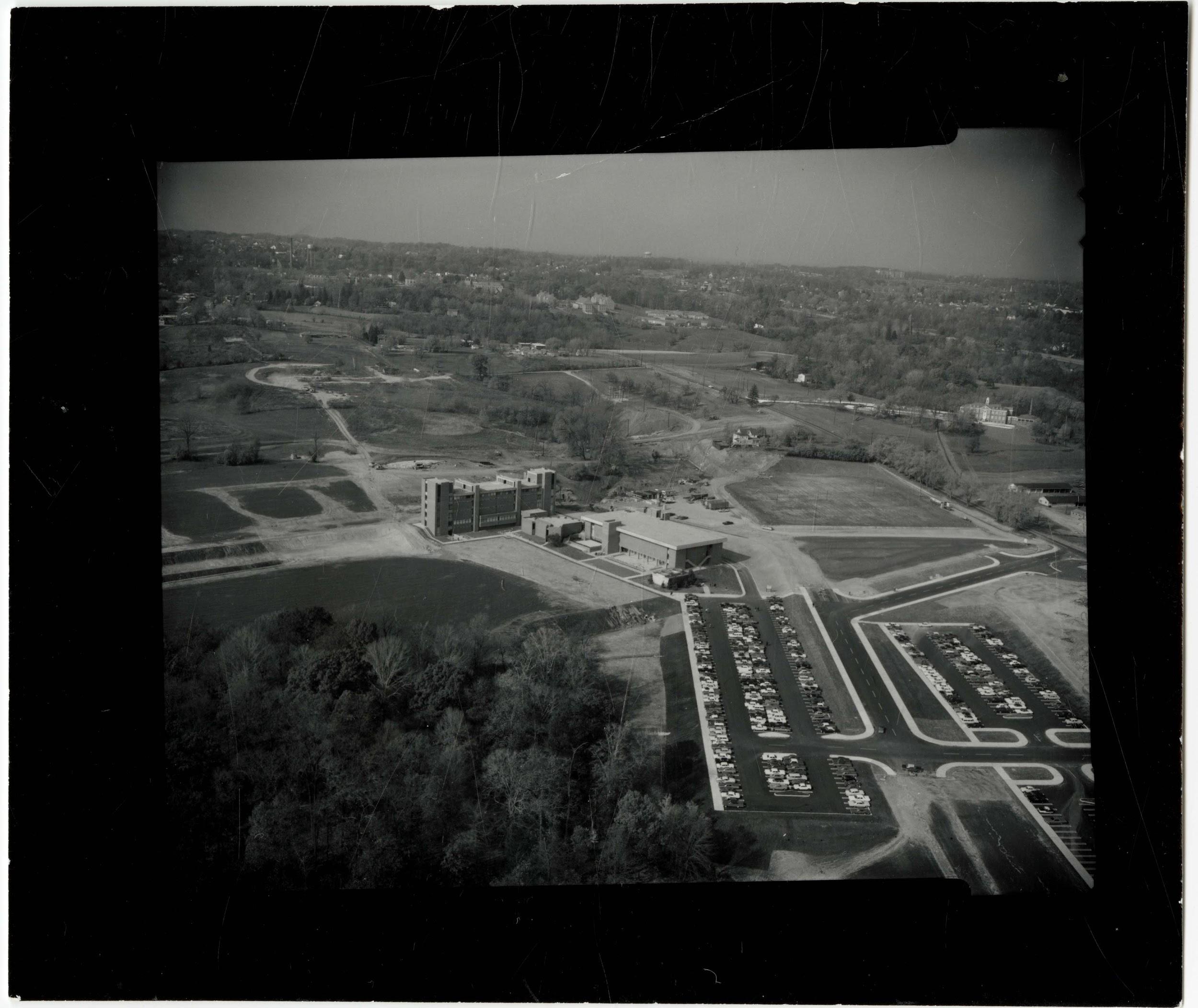 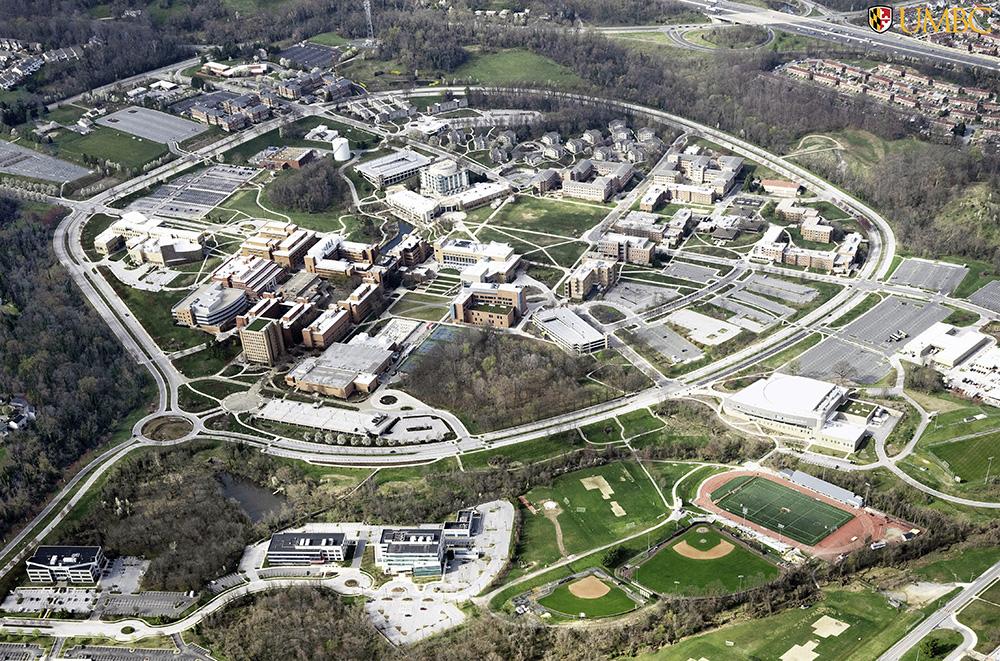 [Speaker Notes: Here is a similar view from September 1966 when UMBC opened for classes. We can still see the Baltimore Beltway (faintly) and Wilkins Avenue along the top of the photo, and better views of both Hillcrest and another building, the Gray House. The Gray House was used by Dr. Albin O. Kuhn, UMBC first chancellor, as his office and even for a time as his family’s home. It was located approximately where the Library Tower / Walker Avenue Garage now stands. 

I’ve included a small aerial view of campus now, taken in April 2020. These are going to be the only aerial photos that I use in this presentation because we’re supposed to be walking and at ground level, but you can see a lot more aerials in the UMBC at 50 online exhibit.]
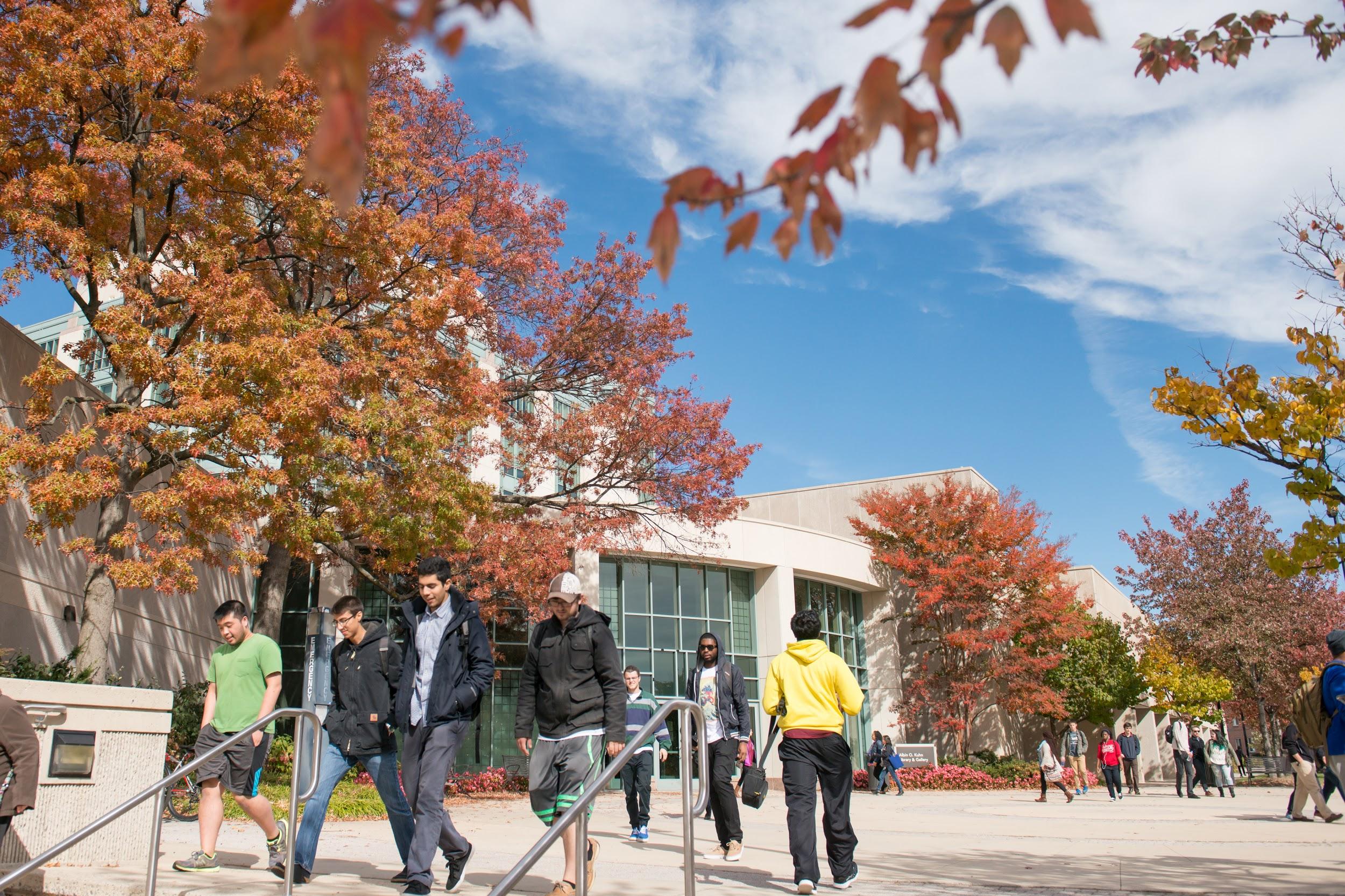 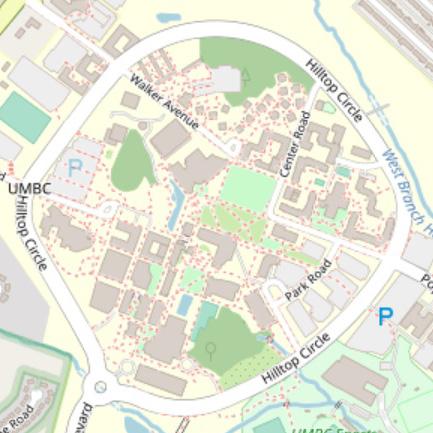 [Speaker Notes: Location today: Library

As we go through the tour, I’ll start each location with an image from the campus in the present day. There’s also a small map in the corner with our location marked as a red star. 

It’s appropriate that we begin our tour in front of the Albin O. Kuhn Library & Gallery, which was dedicated in 1982 to UMBC’s founding chancellor (the position we now call President).]
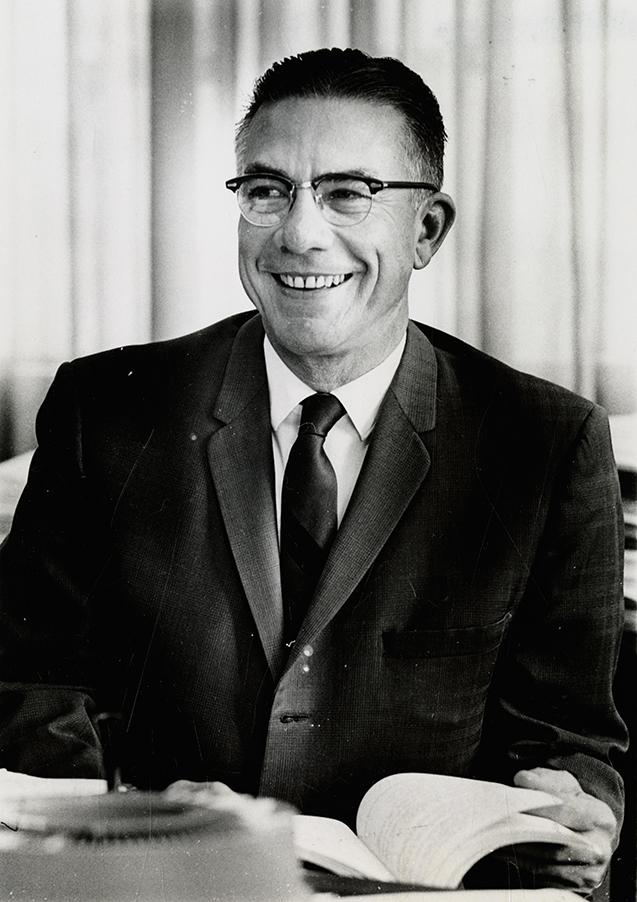 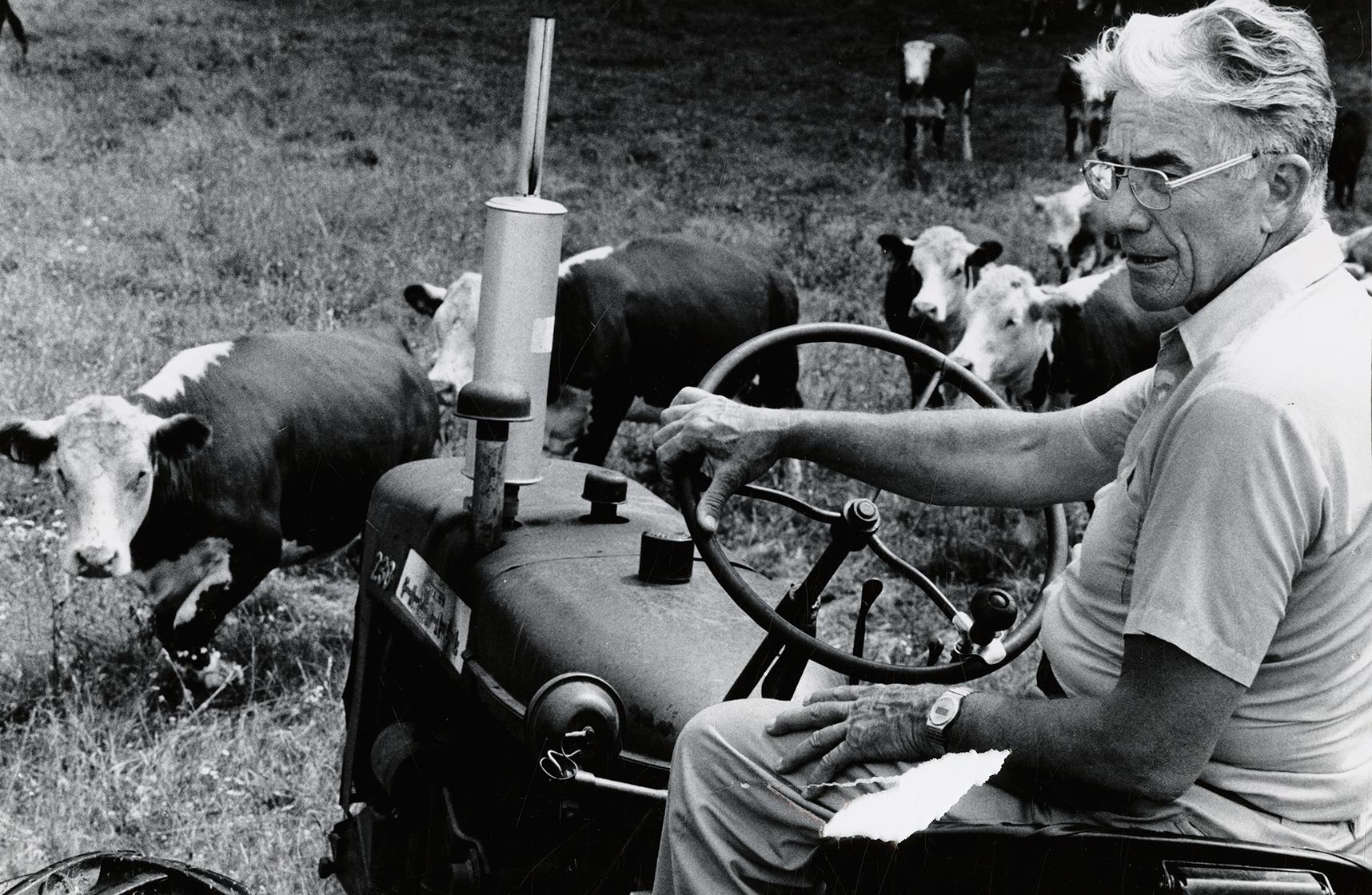 [Speaker Notes: Albin Owings Kuhn (born 1916, died 2010) previously served as an agronomy professor and then a campus administrator at College Park. He was asked to serve as Chancellor of the professional schools at UMB and said yes - but only if he could ALSO oversee the development of the new campus in Baltimore County. Dr. Kuhn managed both campuses from 1965-1971, and retired from the University system in 1982. 


P2014-01-0059 - Kuhn on a tractor 
P2014-01-0056 1970 portrait of Kuhn]
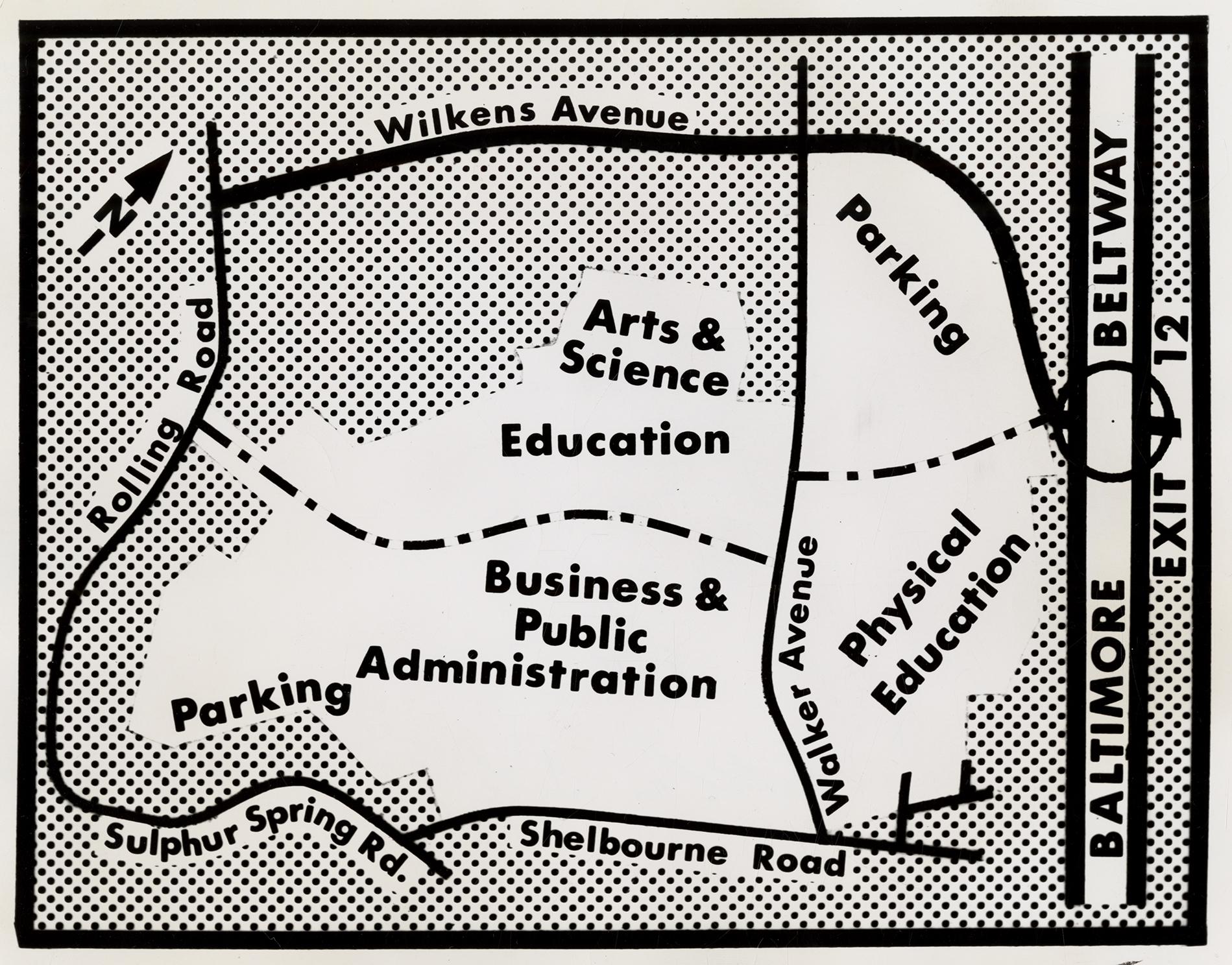 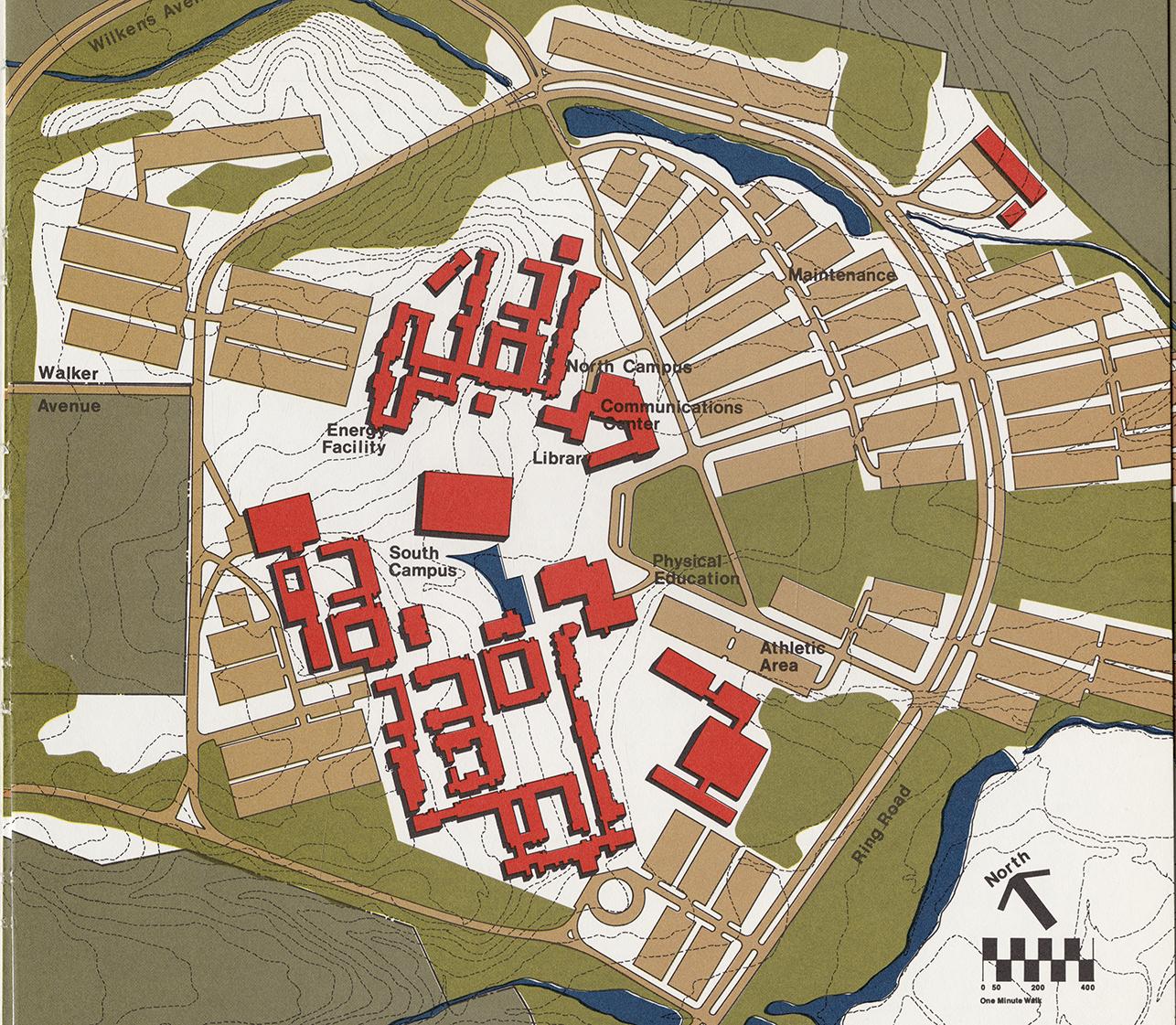 [Speaker Notes: Dr. Kuhn was involved in all aspects of the planning of UMBC and he was starting completely from scratch. To prepare for this, he toured other schools to study their design and to determine the ideal layout for UMBC. These are a some proposed layouts, the one on the left is from 1963 and the one on the right is from the 1969 campus master plan. They both show divisions on the campus based on the departments. Neither map includes residential buildings. 

Some features that Dr. Kuhn promoted still remain: Loop Road/Hilltop Circle and limited roads through campus, buried electrical systems, plain aesthetic, building names, and the division of academic and student life spheres with the Library and Commons in the middle. 

Map of proposed campus 1963 P2014-01-0096 
Page from Campus Master Plan http://contentdm.ad.umbc.edu/cdm/ref/collection/UPUB/id/4360]
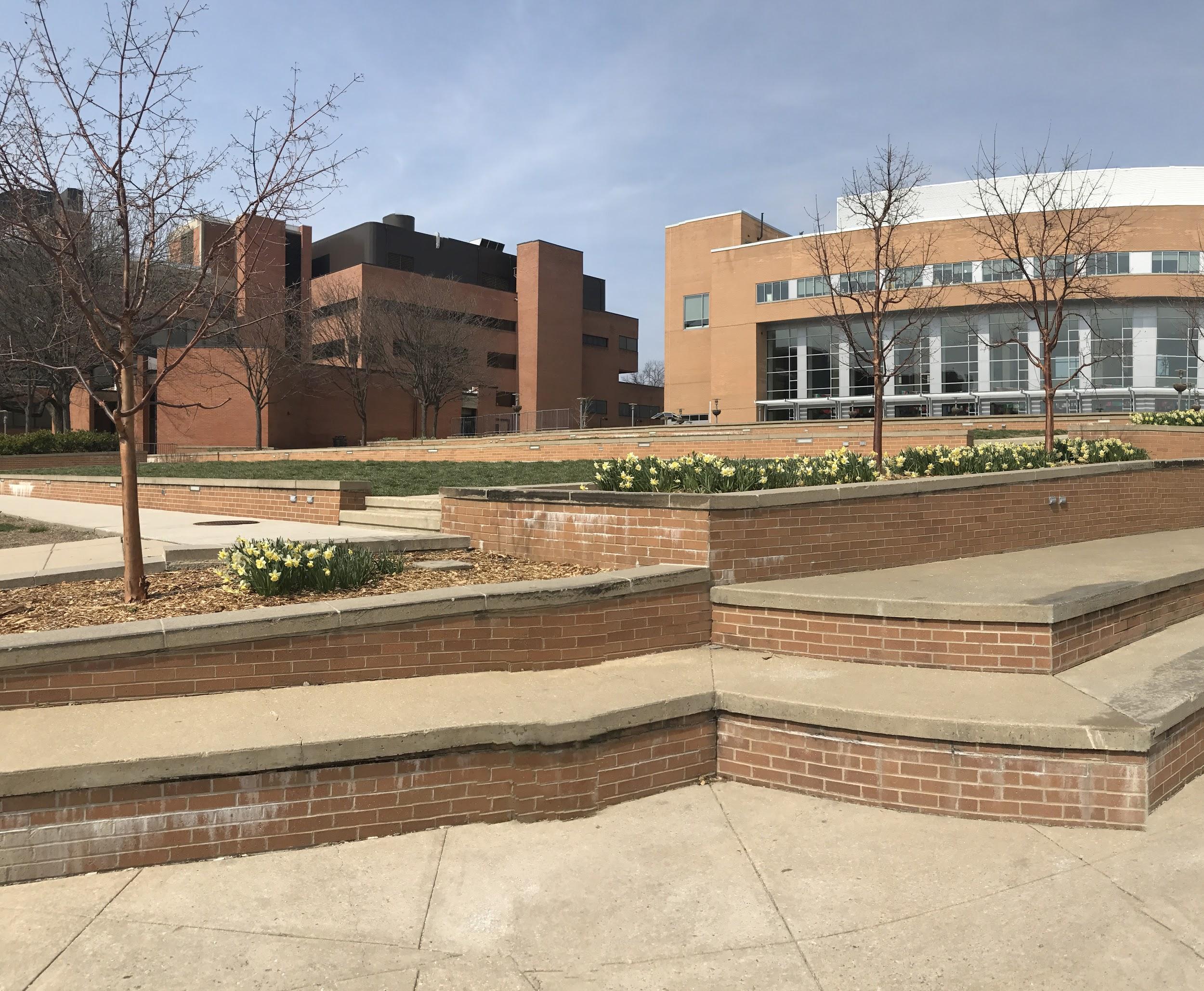 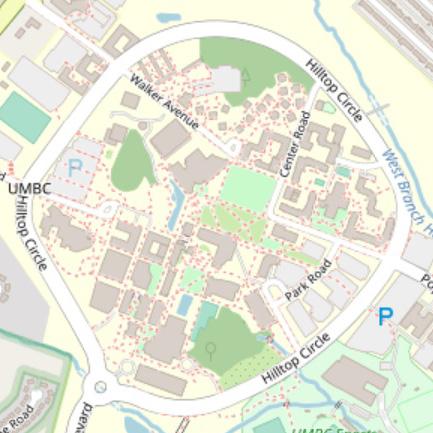 [Speaker Notes: Location today: Commons, Bio, LH1 from Commons Terrace]
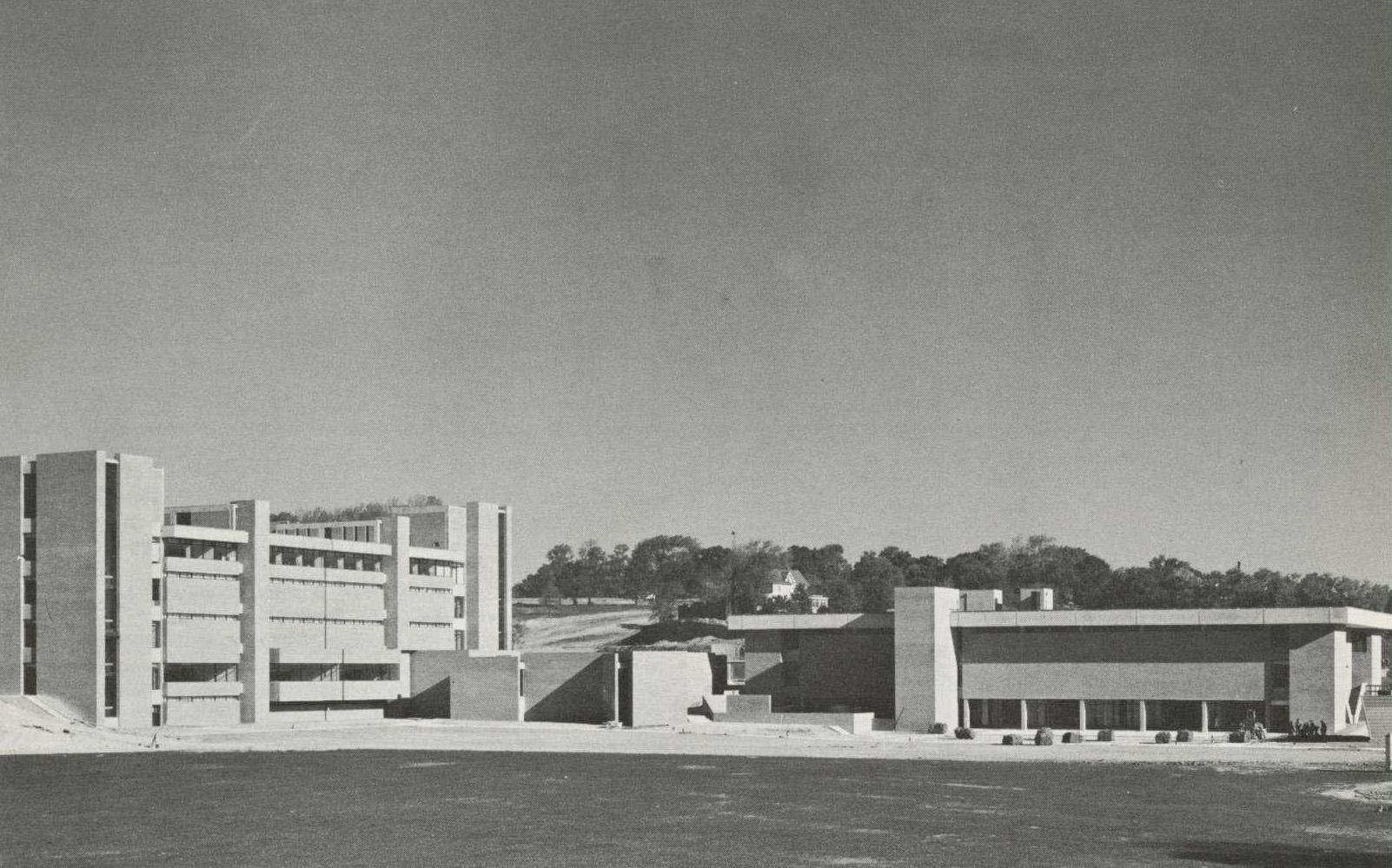 [Speaker Notes: 1966 of original buildings from about the same location

The three original buildings purpose-built for campus were Academic I, Gym I, Lecture Hall I. Gym I was essentially the student center and contained the cafeteria and other student spaces. Academic I contained all the original departments, classrooms - even the Library! 

Dr. Kuhn wanted the buildings to be plain and functional with descriptive names. Gym I, Gym II, Lecture Halls, I, II, III, and so on. 
One specific rule that Dr. Kuhn enforced is that, in direct comparison to College Park, he didn’t want building names to be honorific. The first building to be named after someone was -- the AOK Library! At the naming ceremony Dr. Kuhn and others joked that it might have been more appropriate to name the Silo after him.]
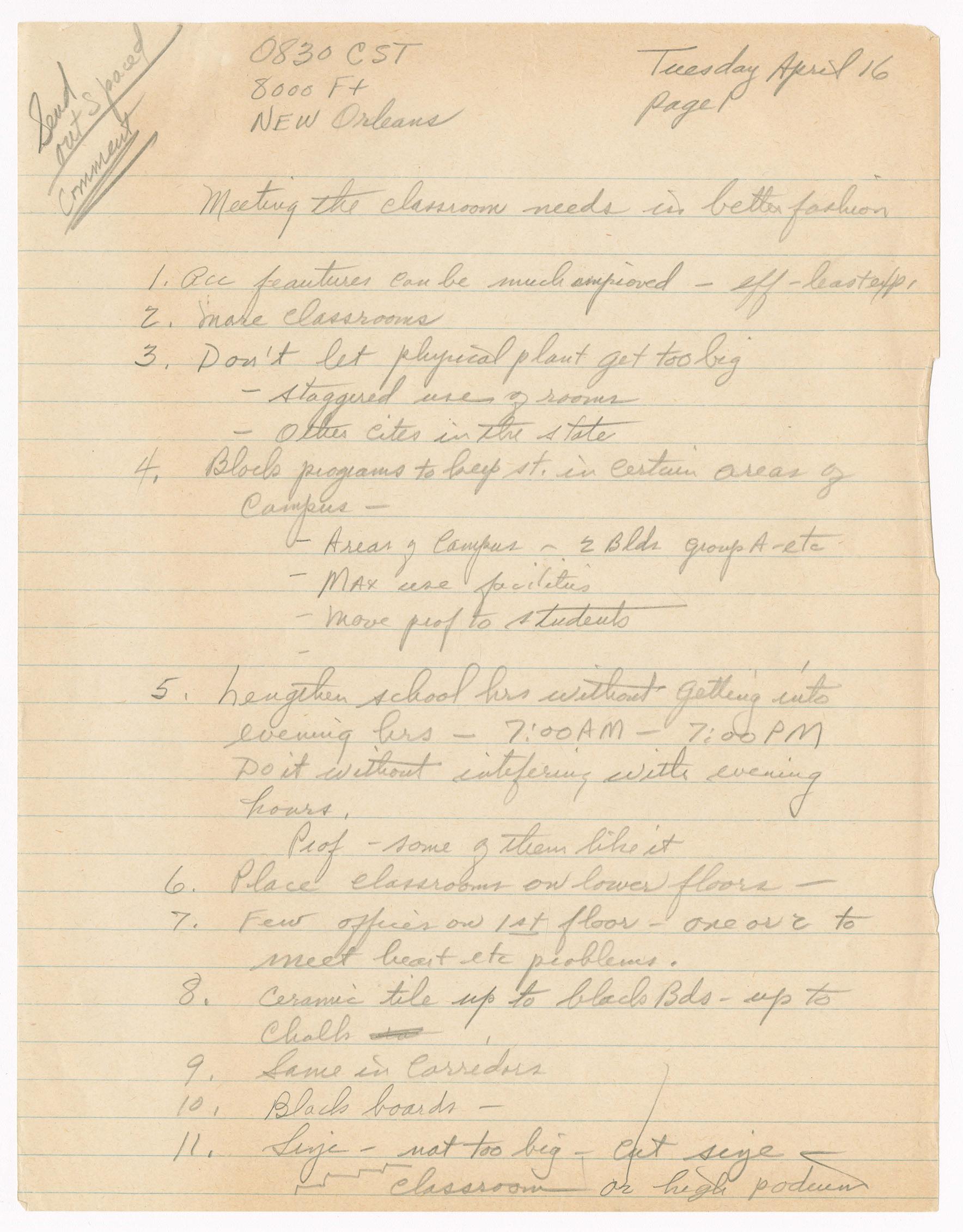 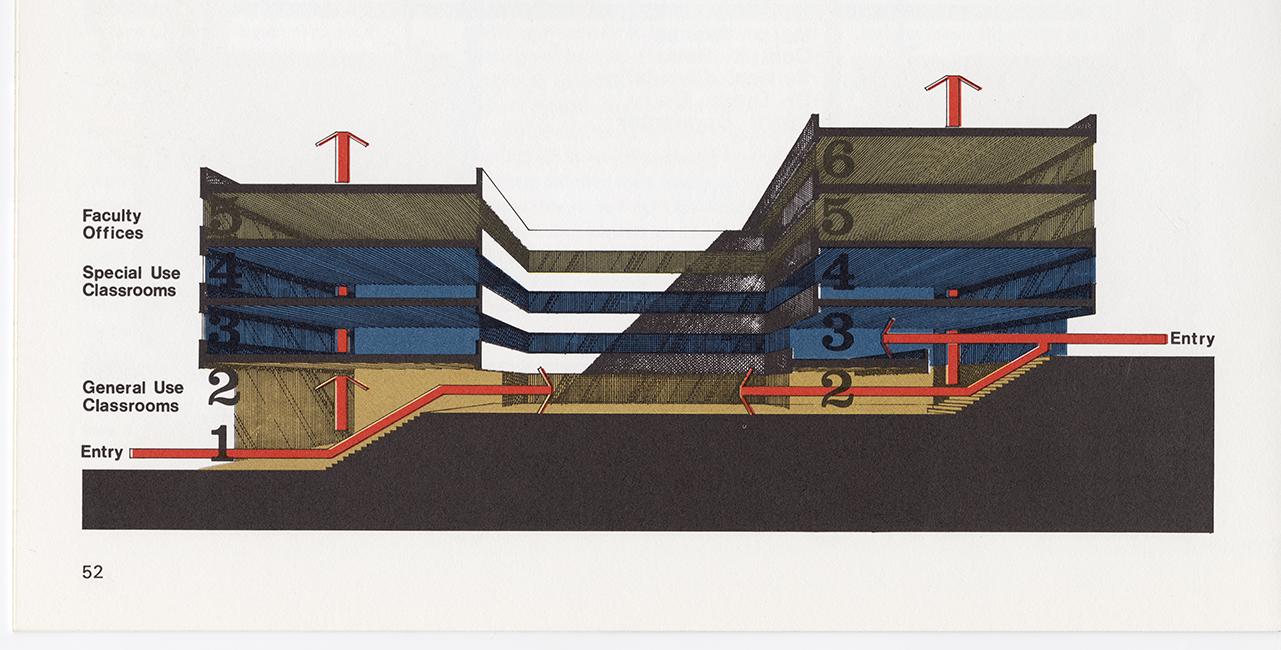 [Speaker Notes: Dr. Kuhn visited universities across the country to get ideas for the construction of both buildings and academic programs, and often on his flights home he would write down his thoughts and reactions. Again, he did not want the buildings to look like those at College Park with marble entryways and columns. He in his notes, available in the University Archives, he’s written: "Kinds of Bldgs, plain but attractive." 

While flying home from New Orleans, Dr. Kuhn noted "more classrooms" and "Block programs to keep st[udents] in certain areas of campus." Further down the page, he wrote: "move prof[essors] to students,” and “Place classrooms on lower floors." He was really thinking about the most efficient way for students to attend classes in the student-centered campus that he wished to create.]
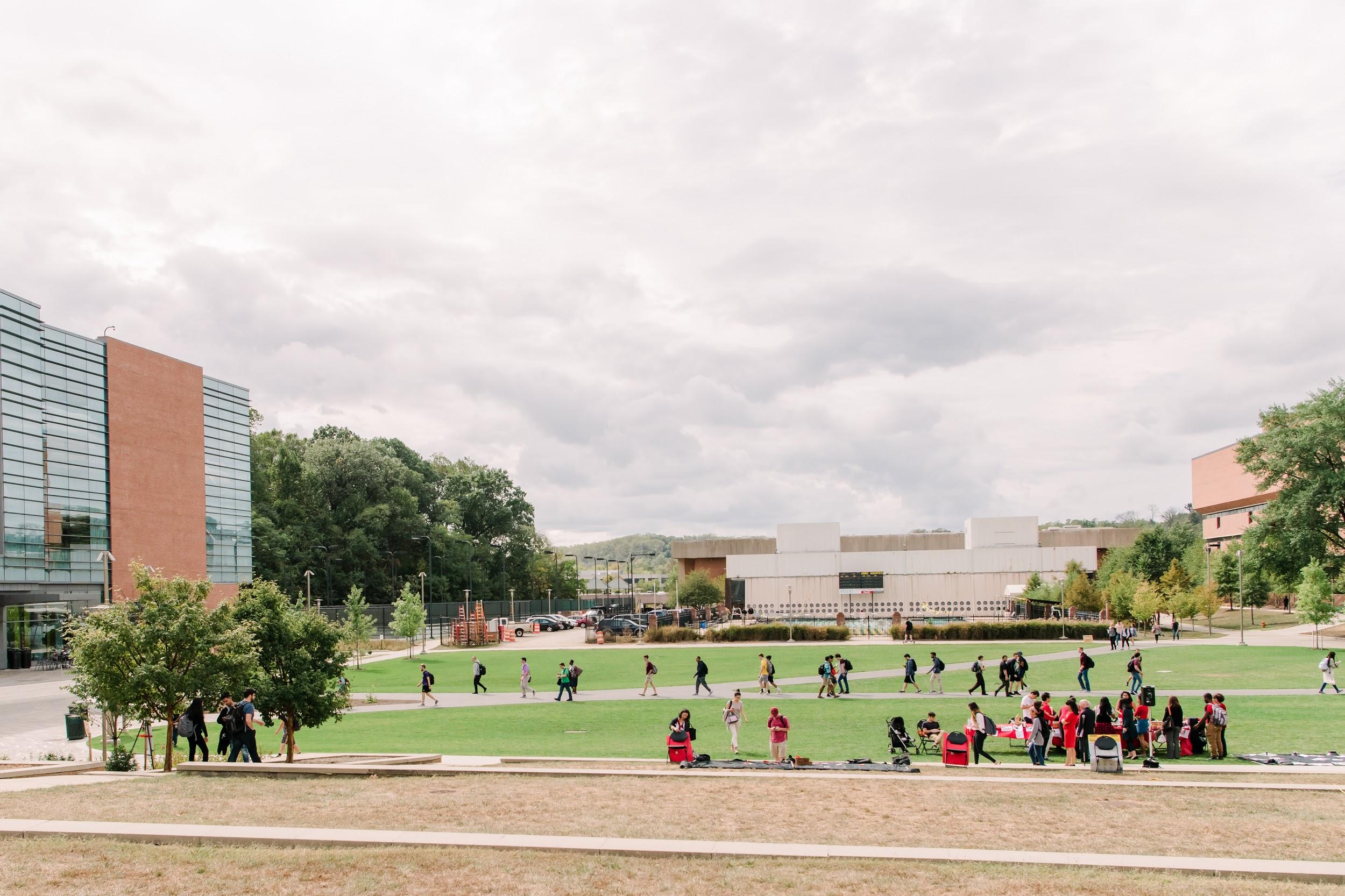 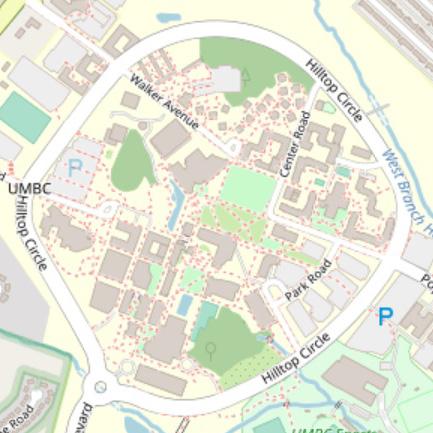 [Speaker Notes: Location today: Quad and RAC from the Commons Terrace]
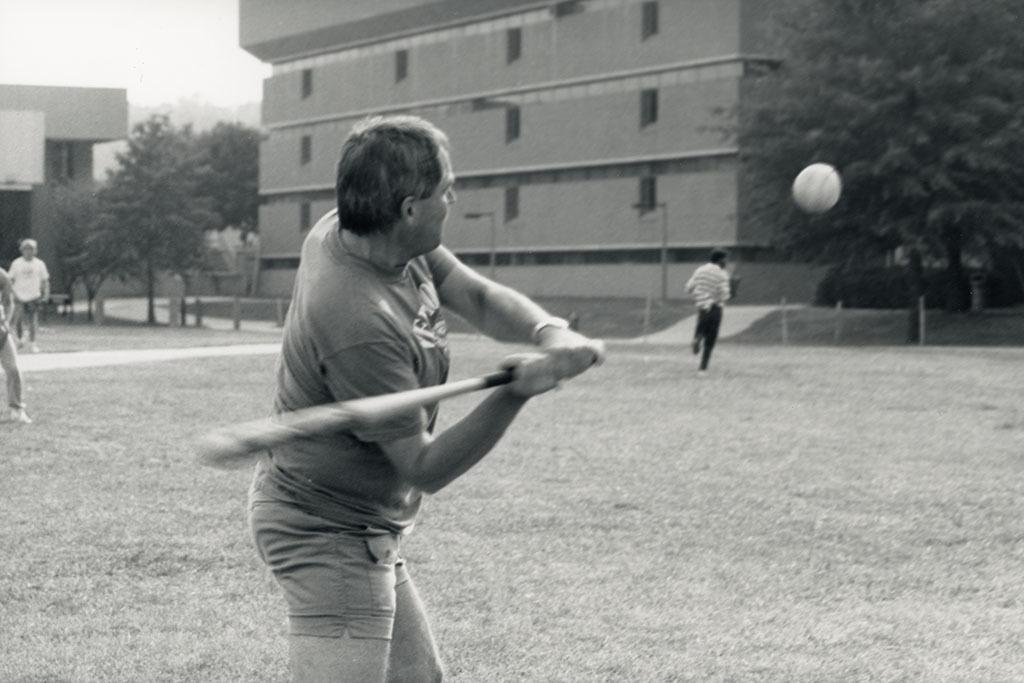 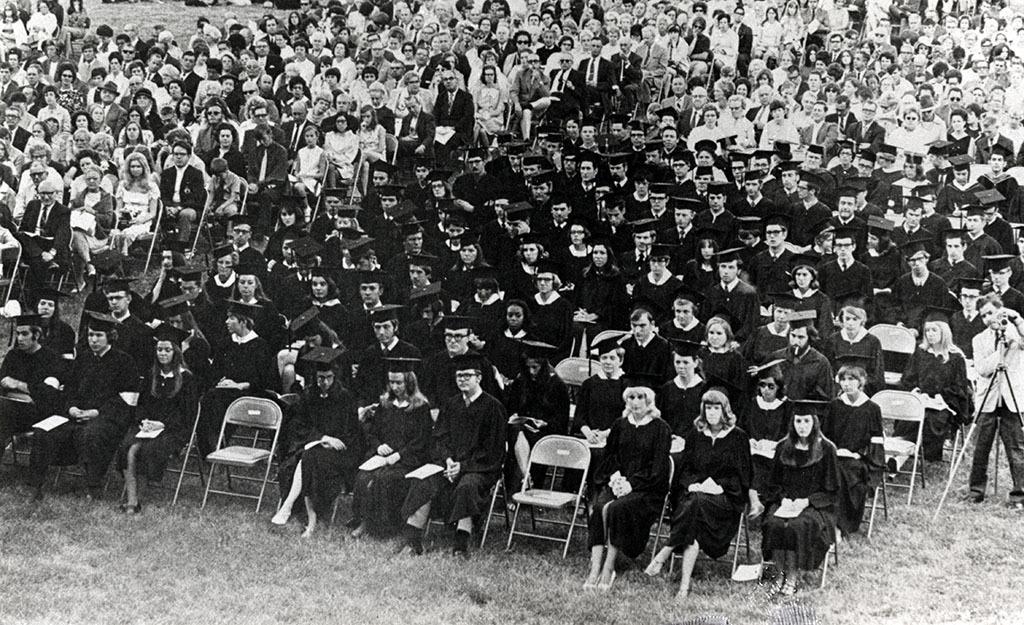 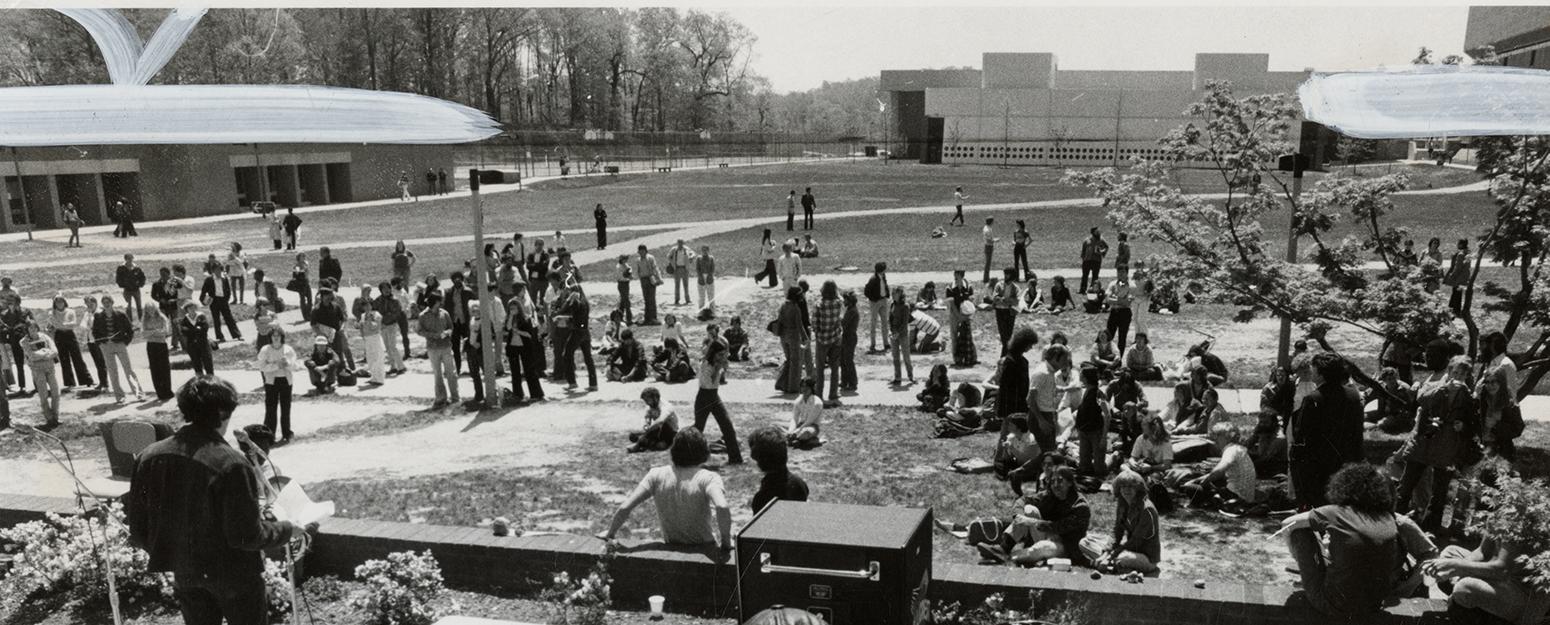 [Speaker Notes: Although there are several open green spaces on campus, the Quad has traditionally been the main location for large congregations of students.

Throughout UMBC’s history, students have often used the Quad as a gathering place for celebrations. UMBC held the first graduation commencement on the in 1970. Quadmania was first held on the Quad on September 19, 1981. More recently, the heavily attended Involvement Fest has been held here. 

From EBH: https://explore.baltimoreheritage.org/items/show/547?tour=24&index=3]
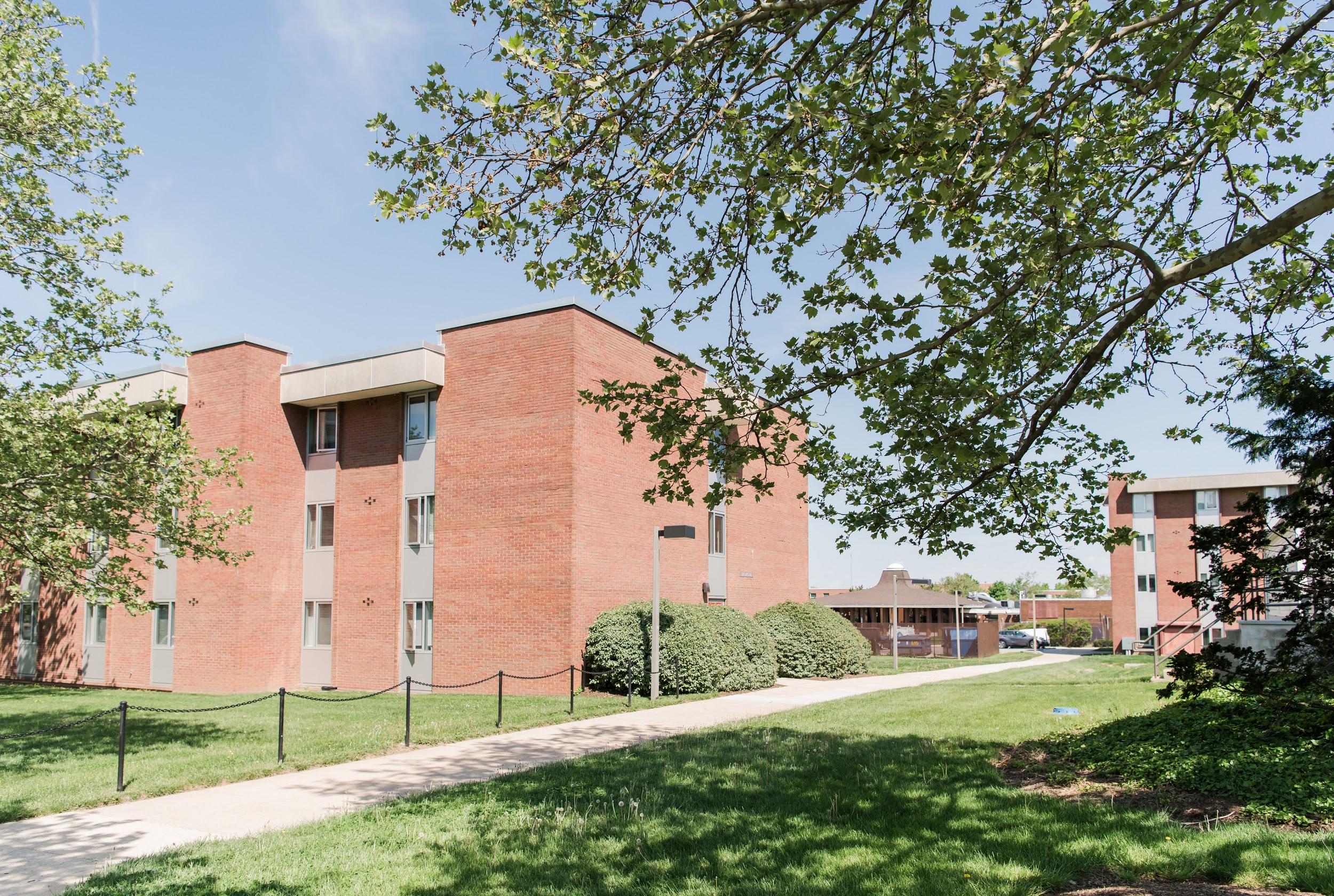 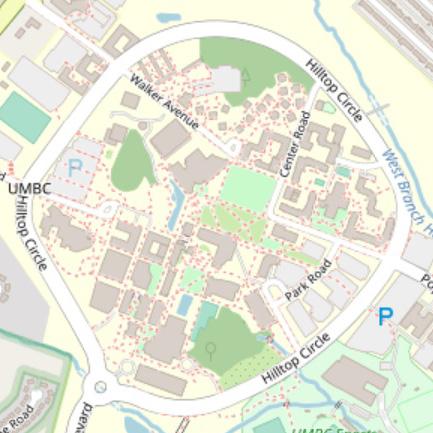 [Speaker Notes: Location today: lower dorms and dining hall]
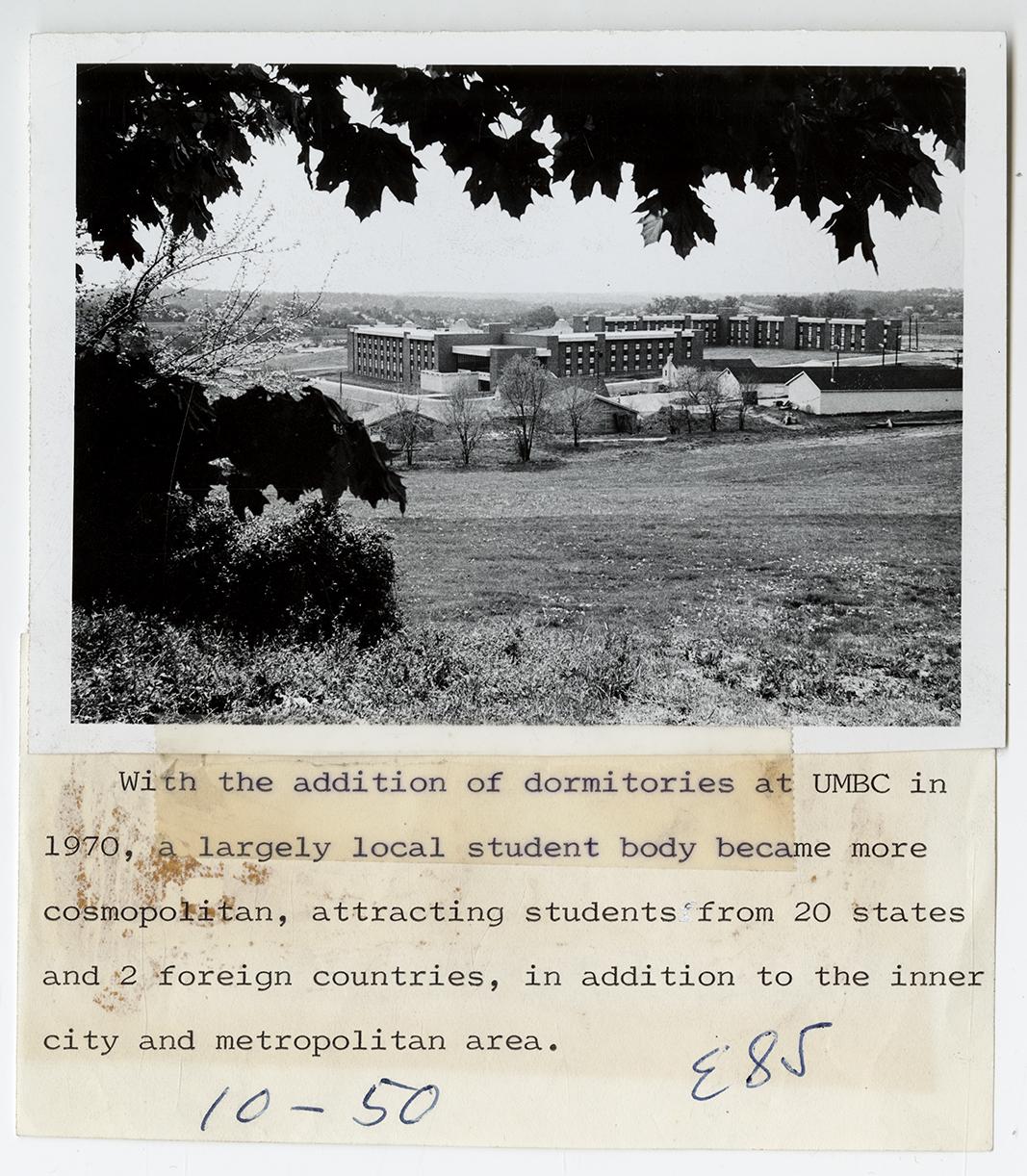 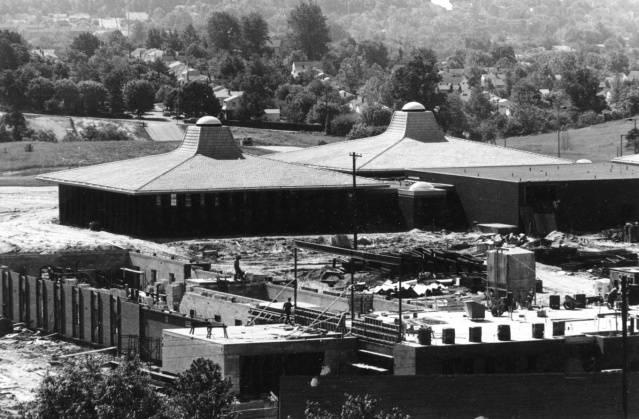 [Speaker Notes: UMBC was originally a commuter only campus. In 1970 the Office of Residential Life was created, and later that year the first residence hall, called Dorm I but now known as Susquehanna Hall, also opened to students. A photo description from 1971 notes that 10% of the 3000 students lived on campus at that time. 71% of the 2019 Freshman class lived on campus. 

The dorms -- originally Dorm I, II, and III -- were later named after Maryland waterways after a vote by the student body. Other things determined by student vote: campus mascot, name of newspaper.  

P2014-01-0078 1971 view of dorms, “New dormitories completed in 1970 at University of Maryland Baltimore County accommodate 10 per cent of the school's 3,000 students. Remainder are commuters.”]
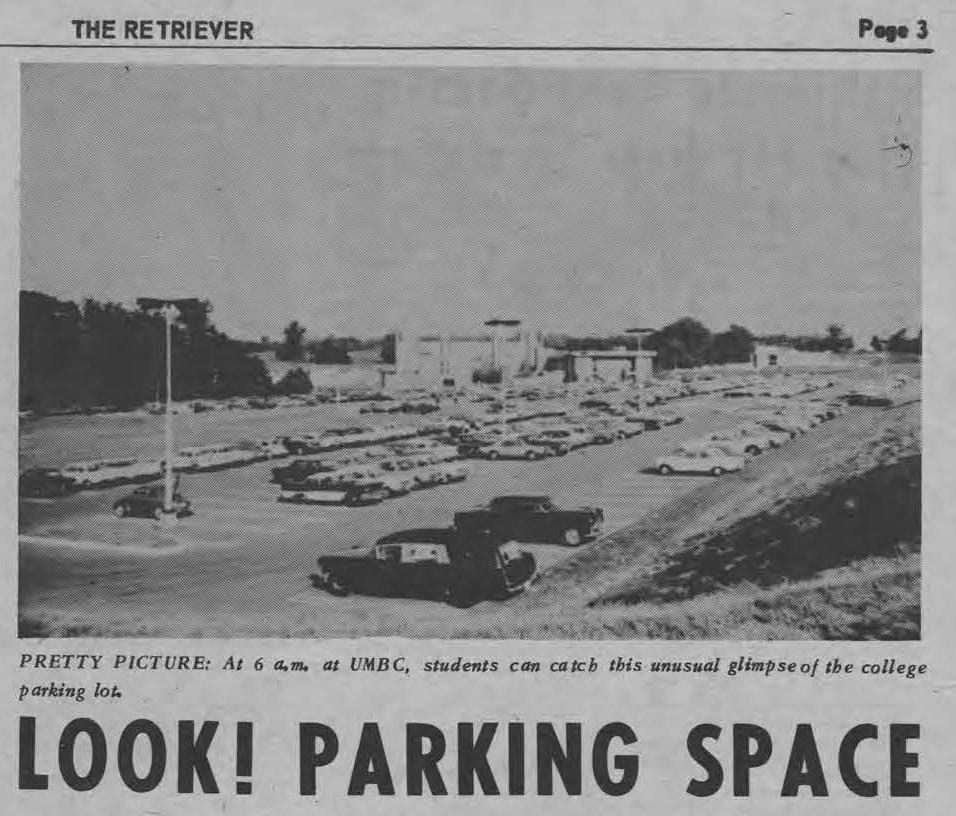 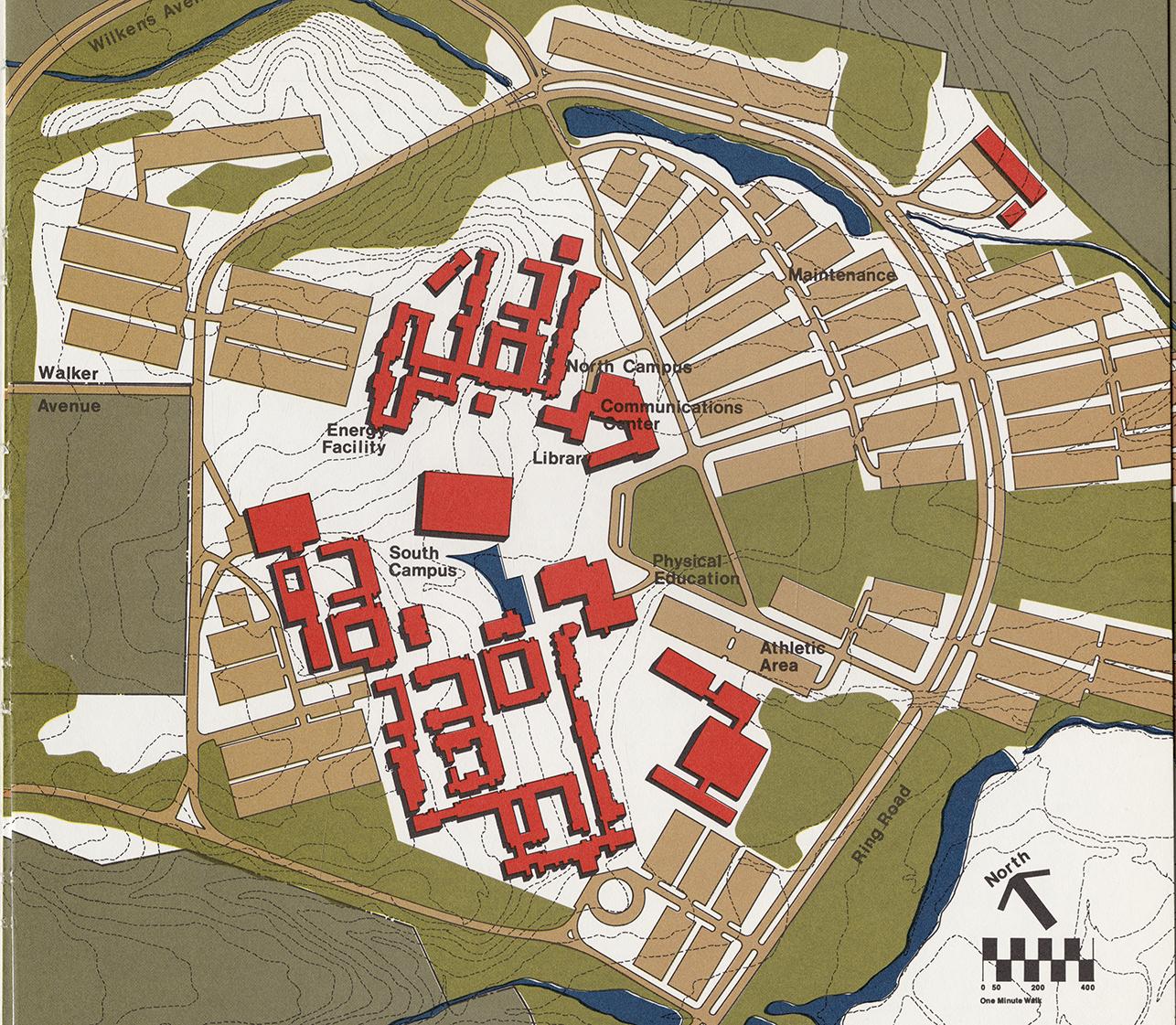 [Speaker Notes: Reflecting the development as campus initially as a commuter school, we see the abundance of parking included in the 1969 master plan. UMBC has many traditions -- Quadmania, rubbing True Grit’s nose, Free Hour -- but also complaining about the lack of parking! This clipping from The Retriever is from September 1967; the article reads in part: The Sophomores can still remember last year’s parking situation. The farthest anyone walked was from the corner of the lot, which this year is located somewhere near the Beltway. Some pupils need a compass and a Thermos in order to survive the hike. And this concerns only those who have parked their car. Meanwhile, 400 other students are just driving around the parking lot getting experience in “parking lot driving.” What is becoming a favorite sport here at UMBC is called, “Who’s Got The Space.”]
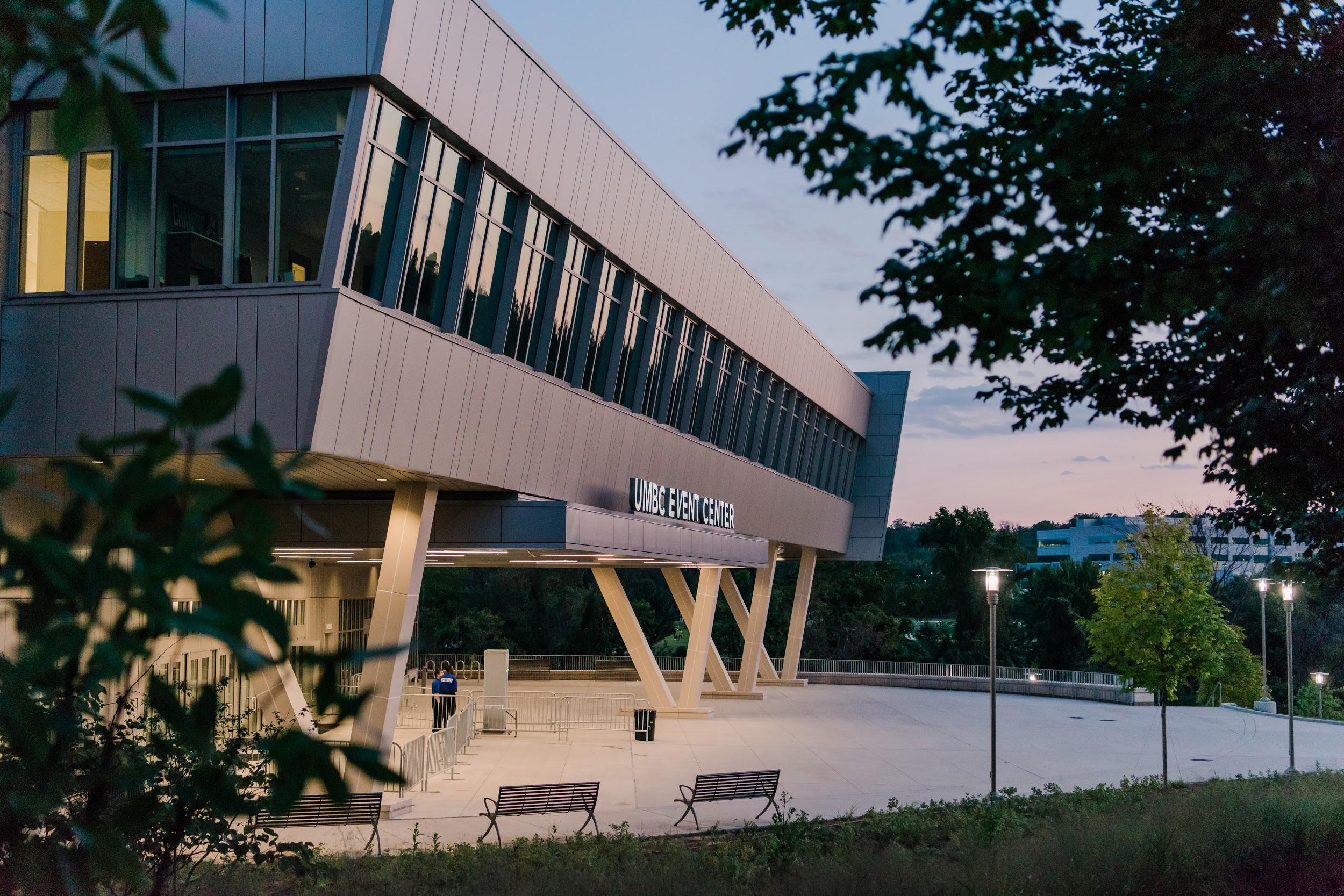 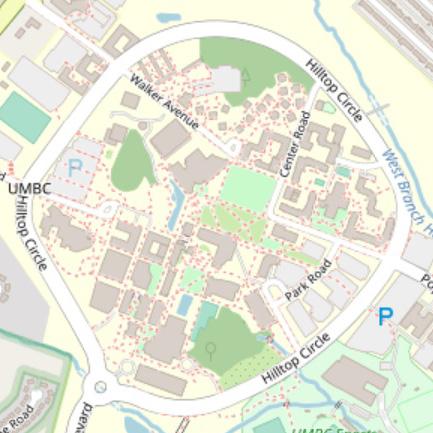 [Speaker Notes: Location today: BMLS plaque at the Event Center]
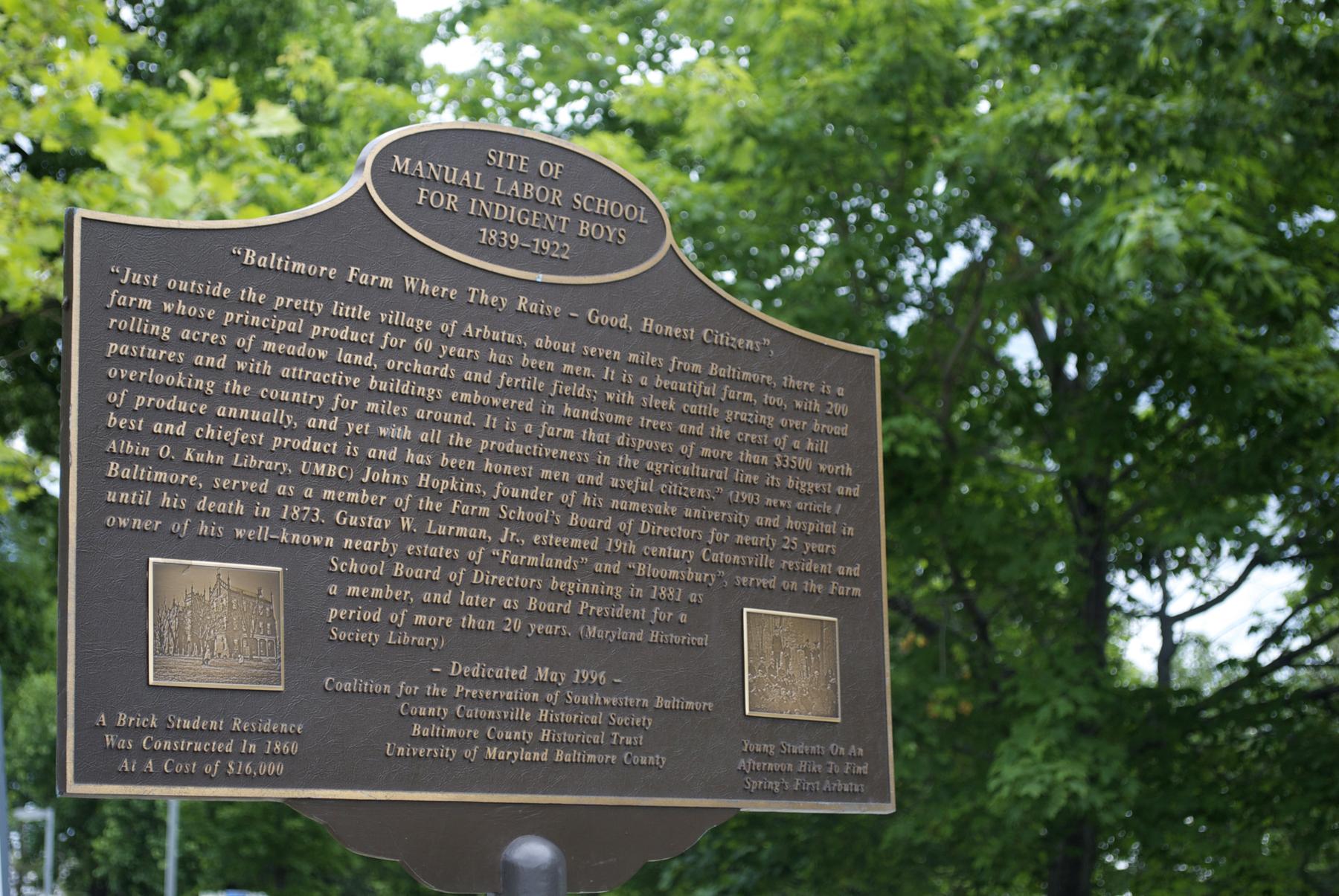 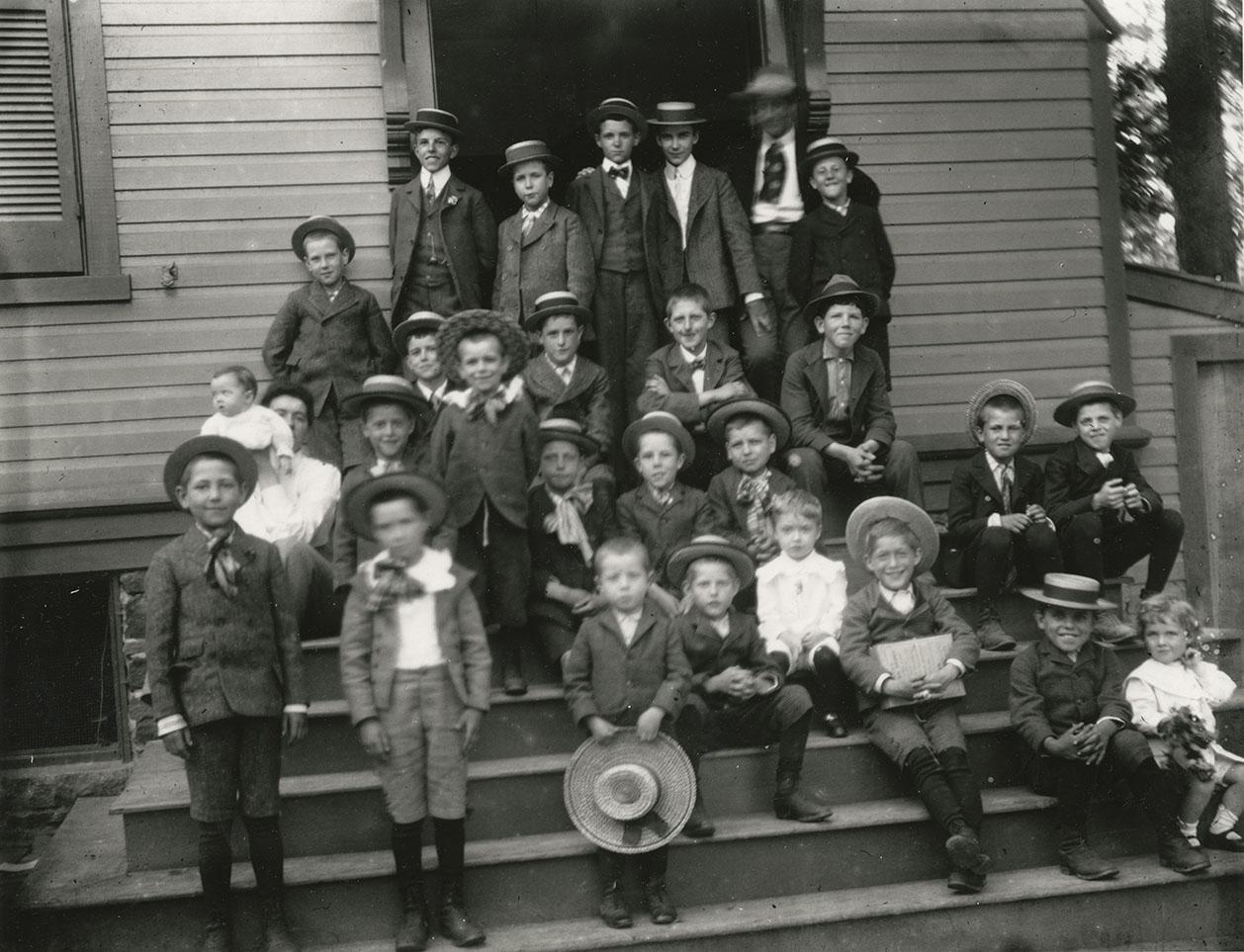 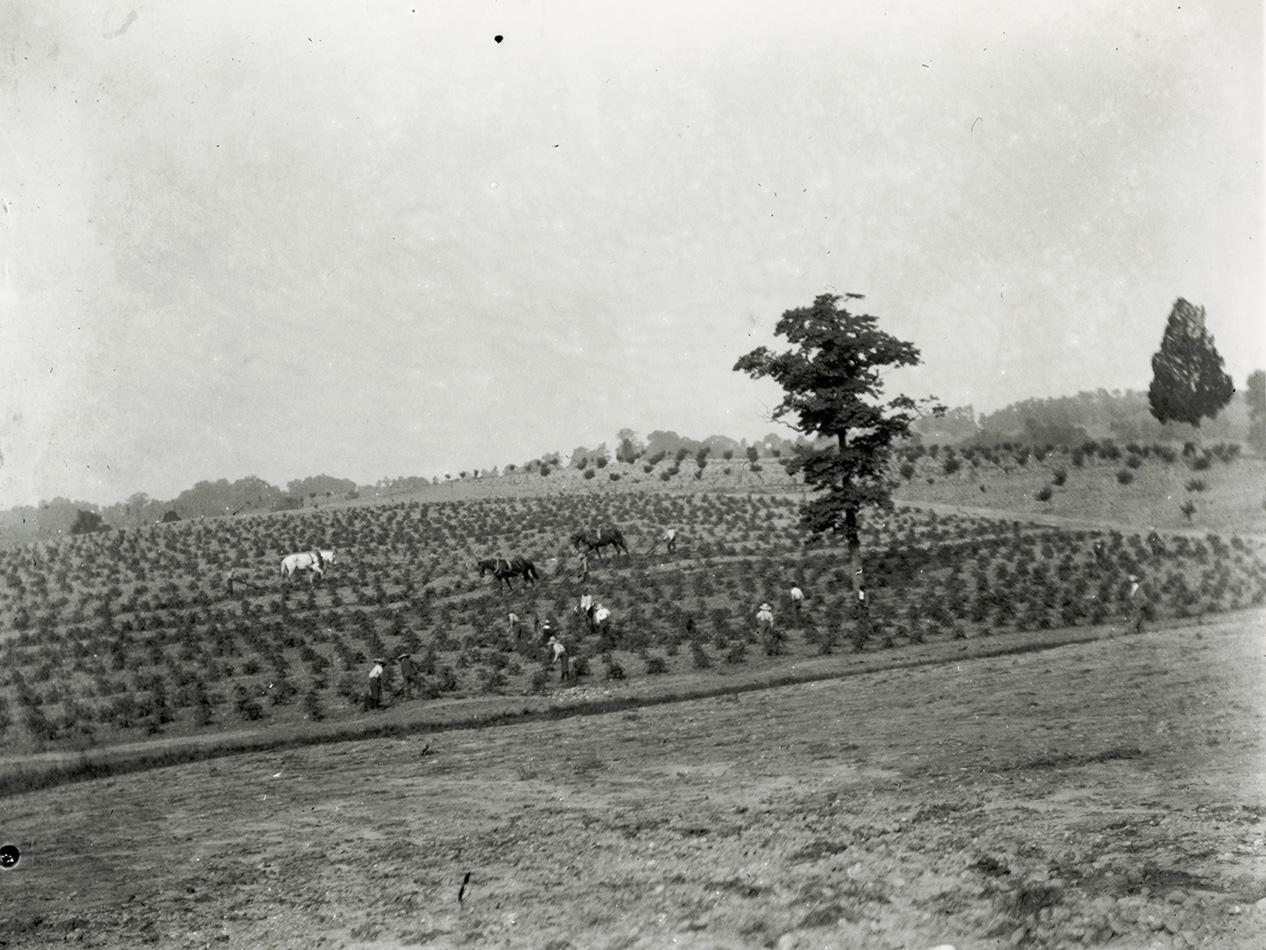 [Speaker Notes: Baltimore Manual Labor School for Indigent Boys 1839-1922
Centered along area around Poplar Avenue, down to Shelbourne Road. The school’s purpose was “instructing and supporting poor or orphaned boys from Baltimore City.” The children lived on the farm and were taught farming skills in additional to a formal education. This was a common model in the 19th Century, but even by the early 20th century had become very controversial and the school was closed in 1922. 

The last superintendent of the School was Edmund Stabler, and he remained on the land and his family continued to live and farm there. They sold the land to the state in 1965, and as mentioned previously Dr. Kuhn used their farmhouse as both administrative offices and his family home.  

On the north side of campus, Spring Grove also used this land as a working farm with the intention that it was therapeutic and promoted the moral good. The campus silo supported their working farm and Dr. Kuhn decided to leave it simply because it was too costly to tear down.]
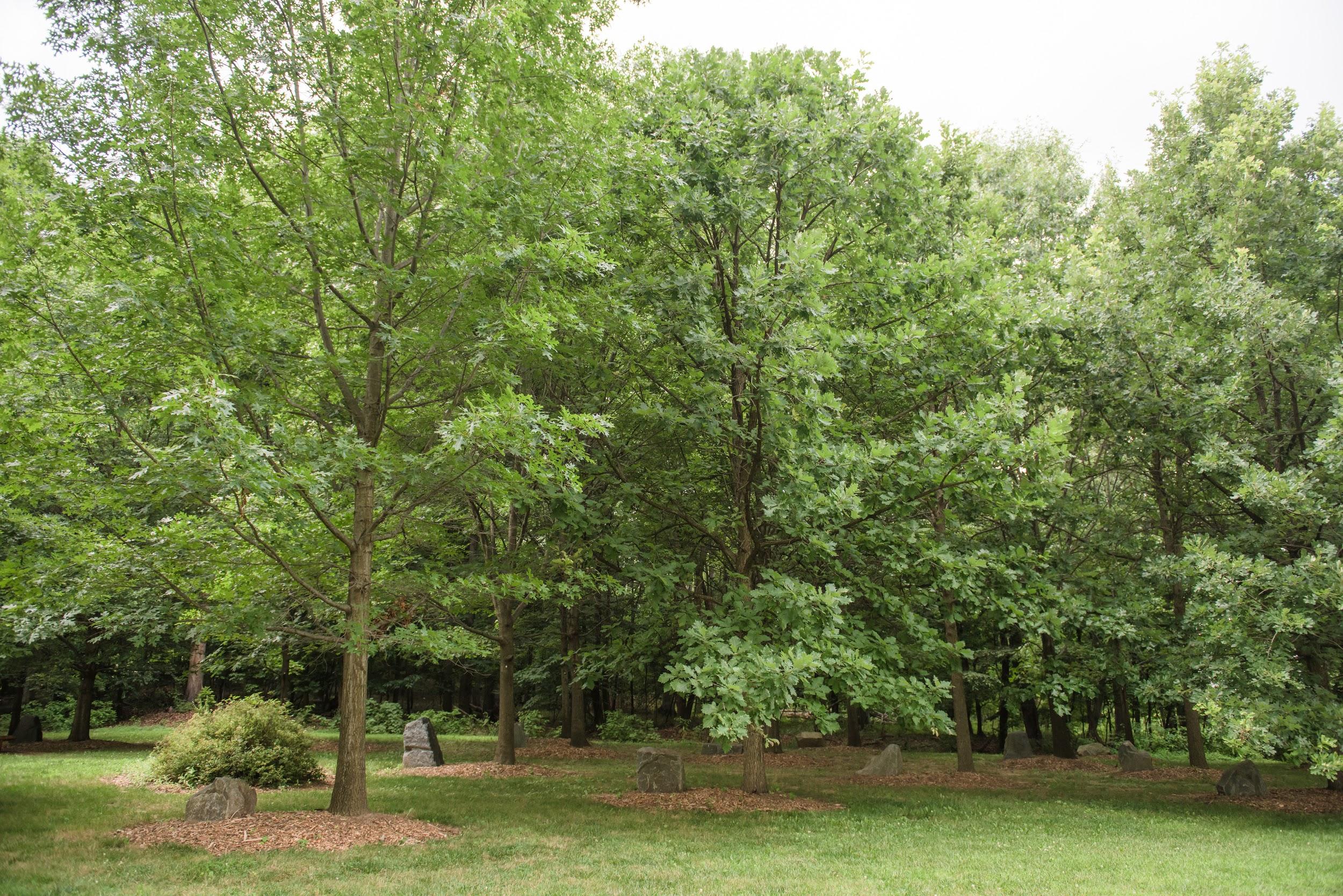 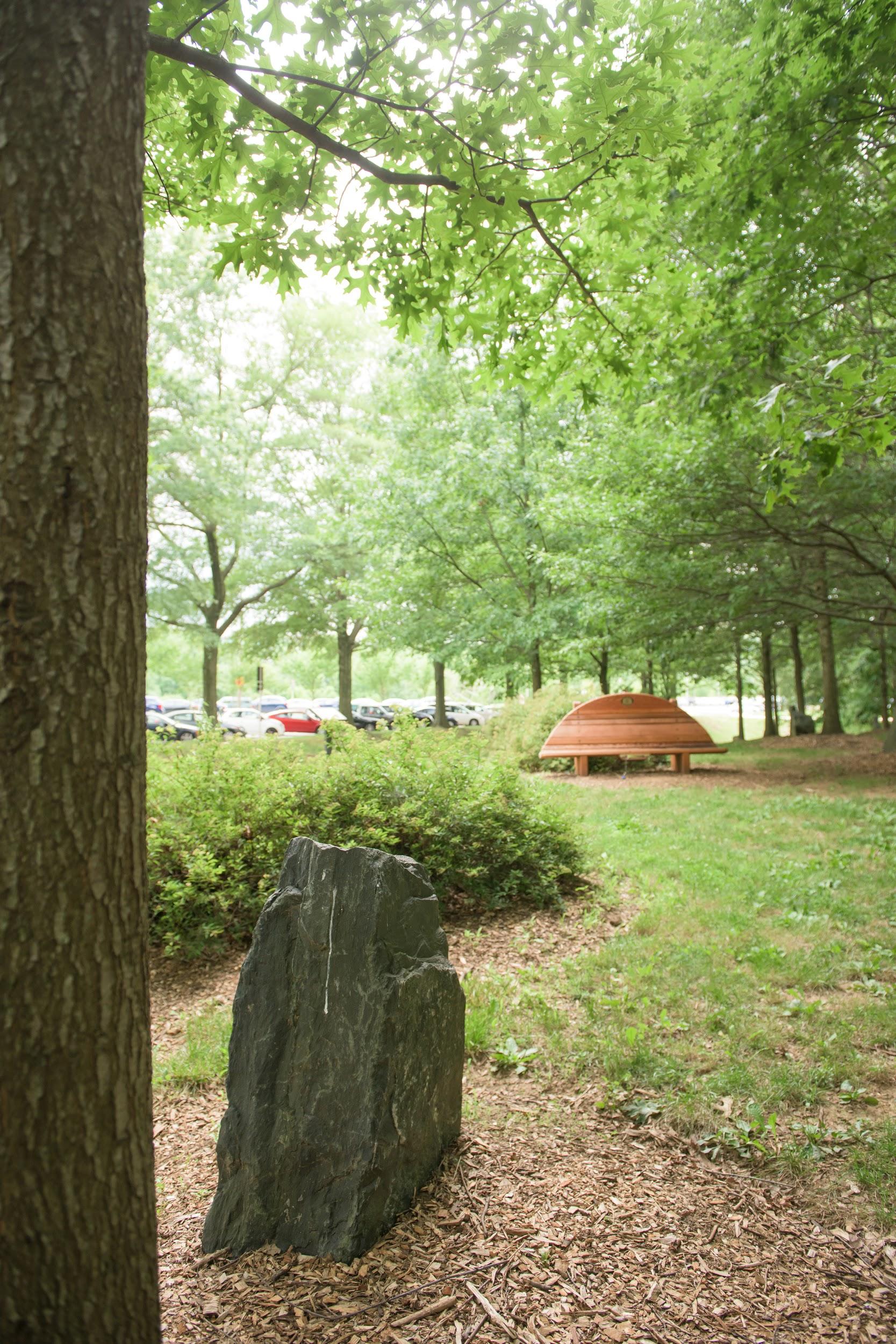 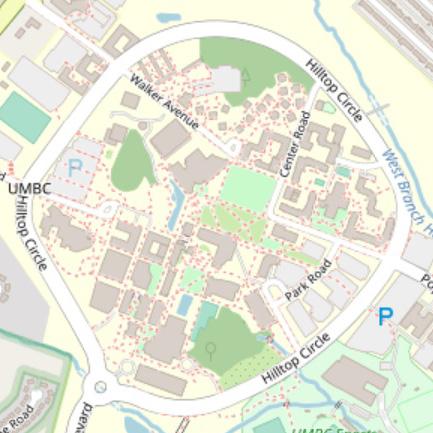 [Speaker Notes: This sculpture park was created as part of the Joseph Beuys Tree Partnership in 2000, honoring German Fluxus artist and performance artist Joseph Beuys (1921-1986). The local partnership was inspired by his 7000 Oaks Project, where he planted oak trees and sandstone markers in Kassel KEH-SIL Germany in the early 1980s. His work was intended to promote environmental awareness. Our park includes 30 oak trees and 30 granite stones. As the trees grow, the size proportion of the stones and trees changes, and changes the landscape that they occupy. This space is managed by the Center for Art Design and Visual Culture at UMBC and you can learn a lot more at their website.]
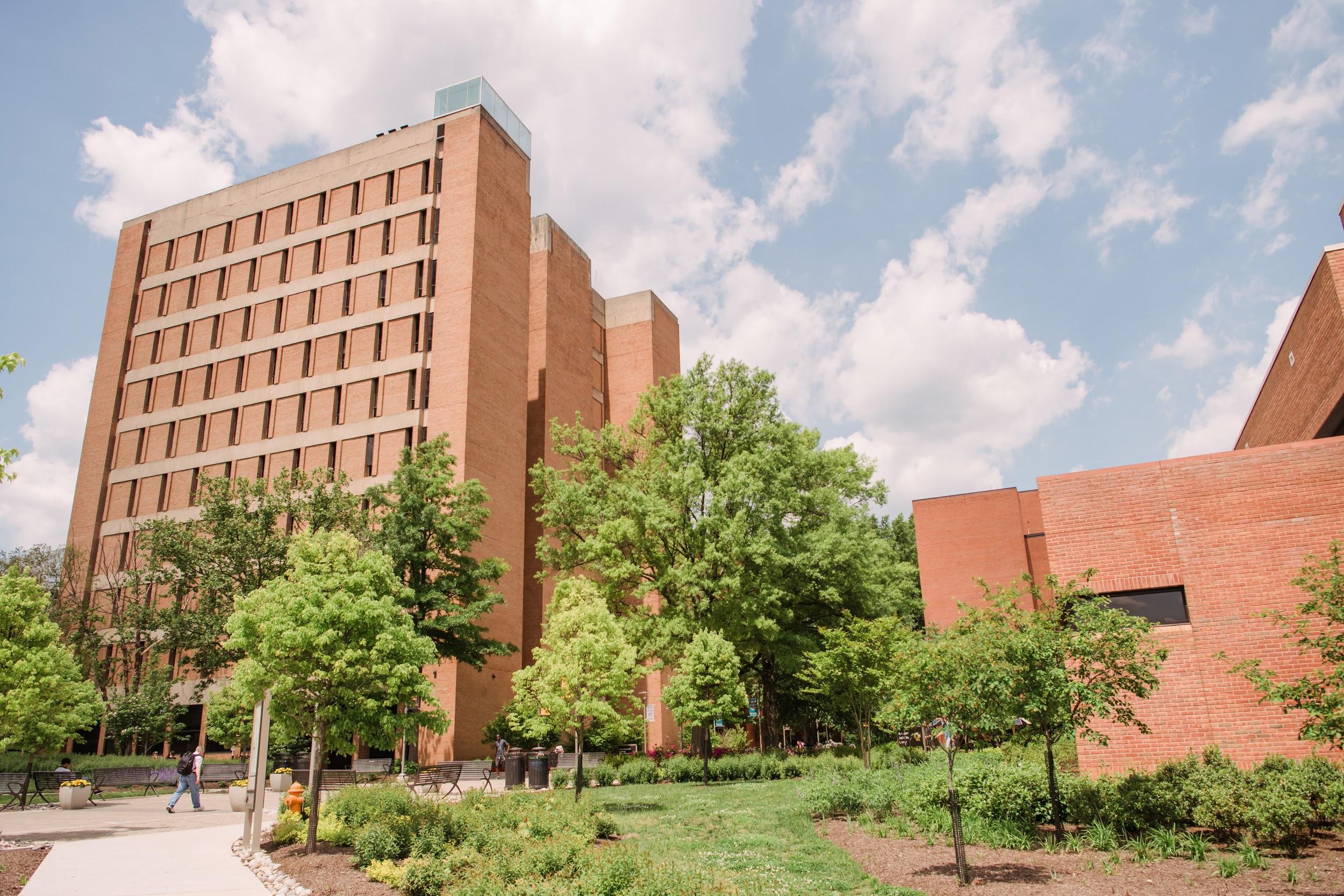 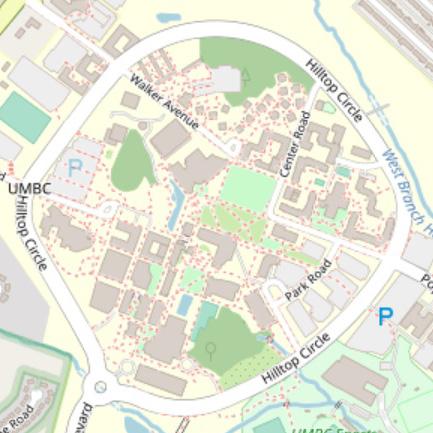 [Speaker Notes: Location today: Admin and RAC patio]
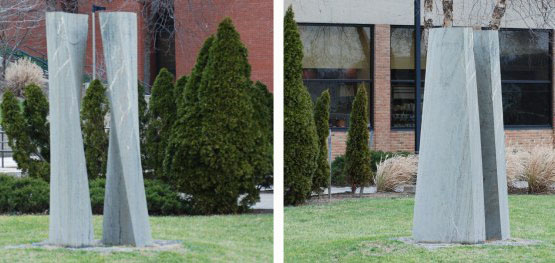 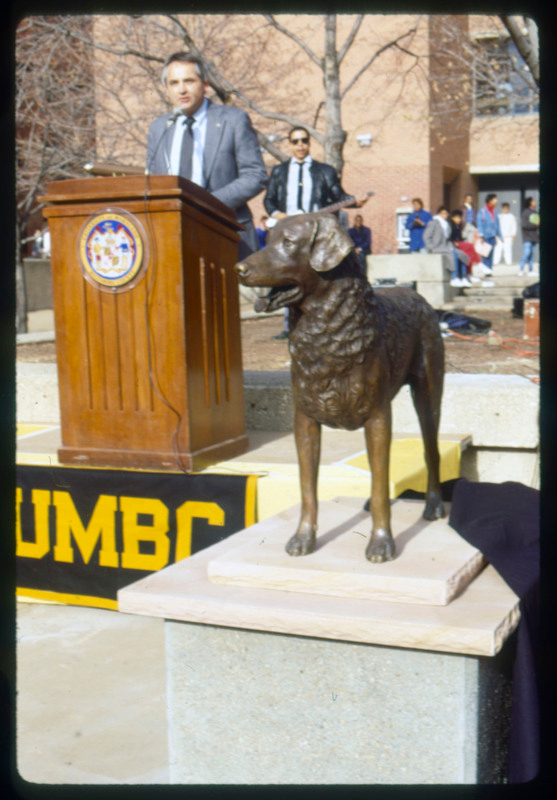 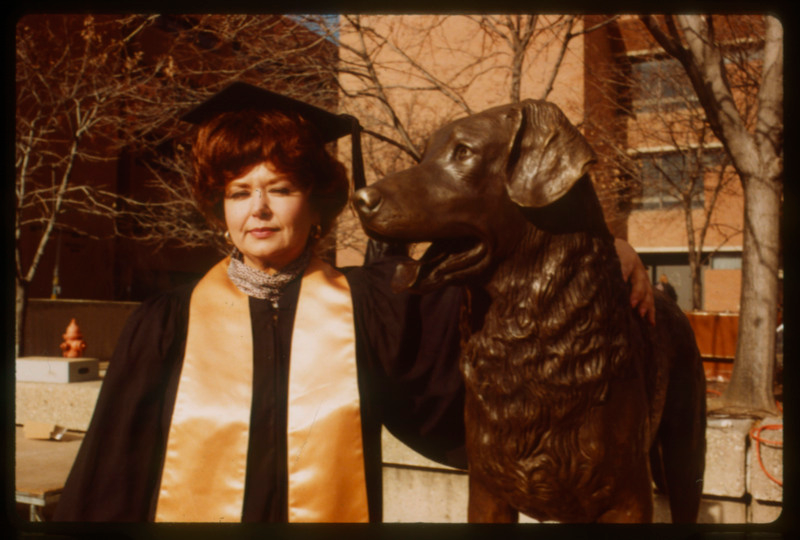 [Speaker Notes: Double Helix sculpture by the Administration building was installed in 1978 and created by UMBC student Robert DuBourg. 

The now iconic True Grit statue was commissioned for UMBC’s 20th anniversary in 1986, although not installed until December 1987. The sculptor was Paulette Raye, UMBC graduate of 1987, and her model for the statue was Nitty Gritty; although the statue is named for NG’s father, True Grit.]
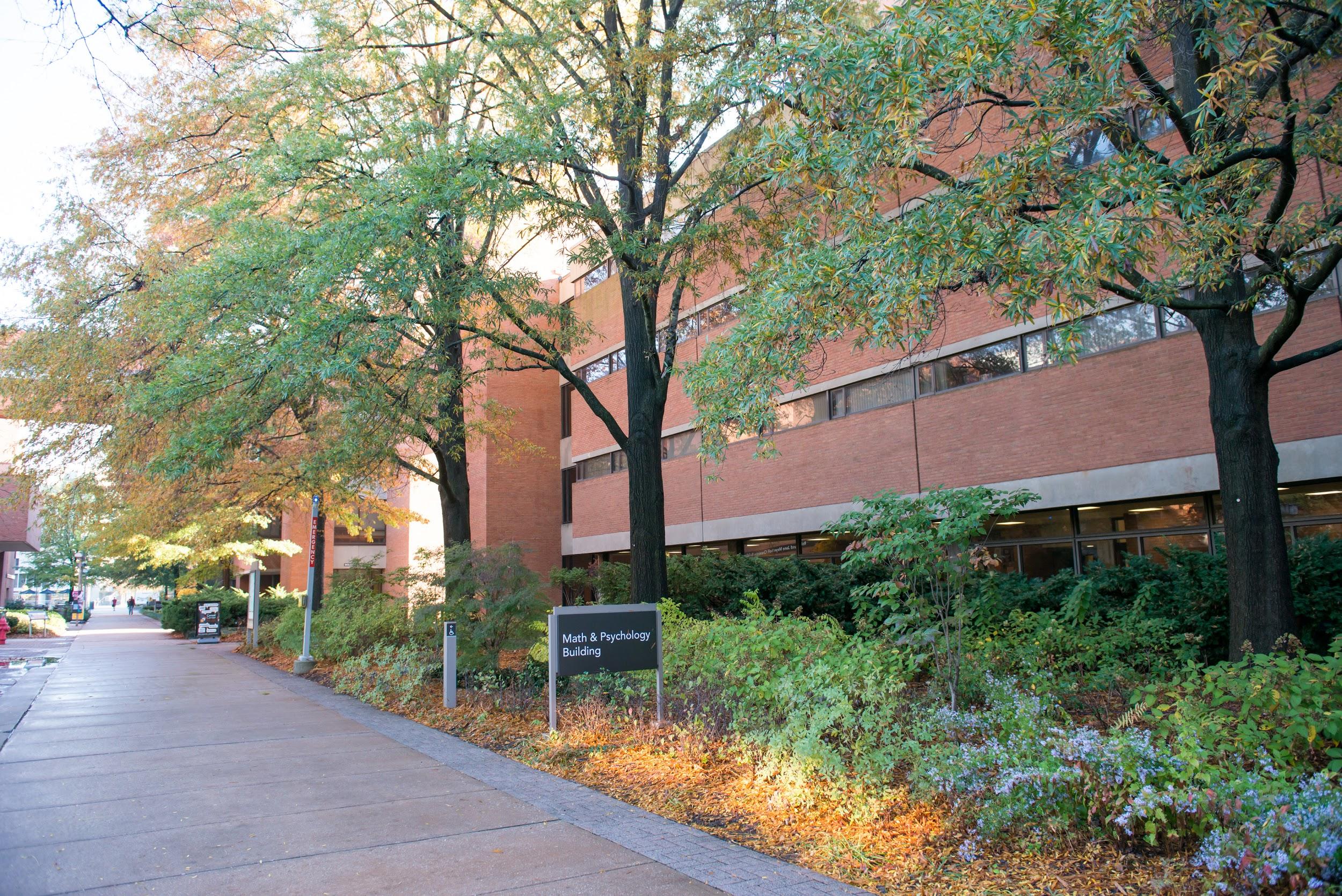 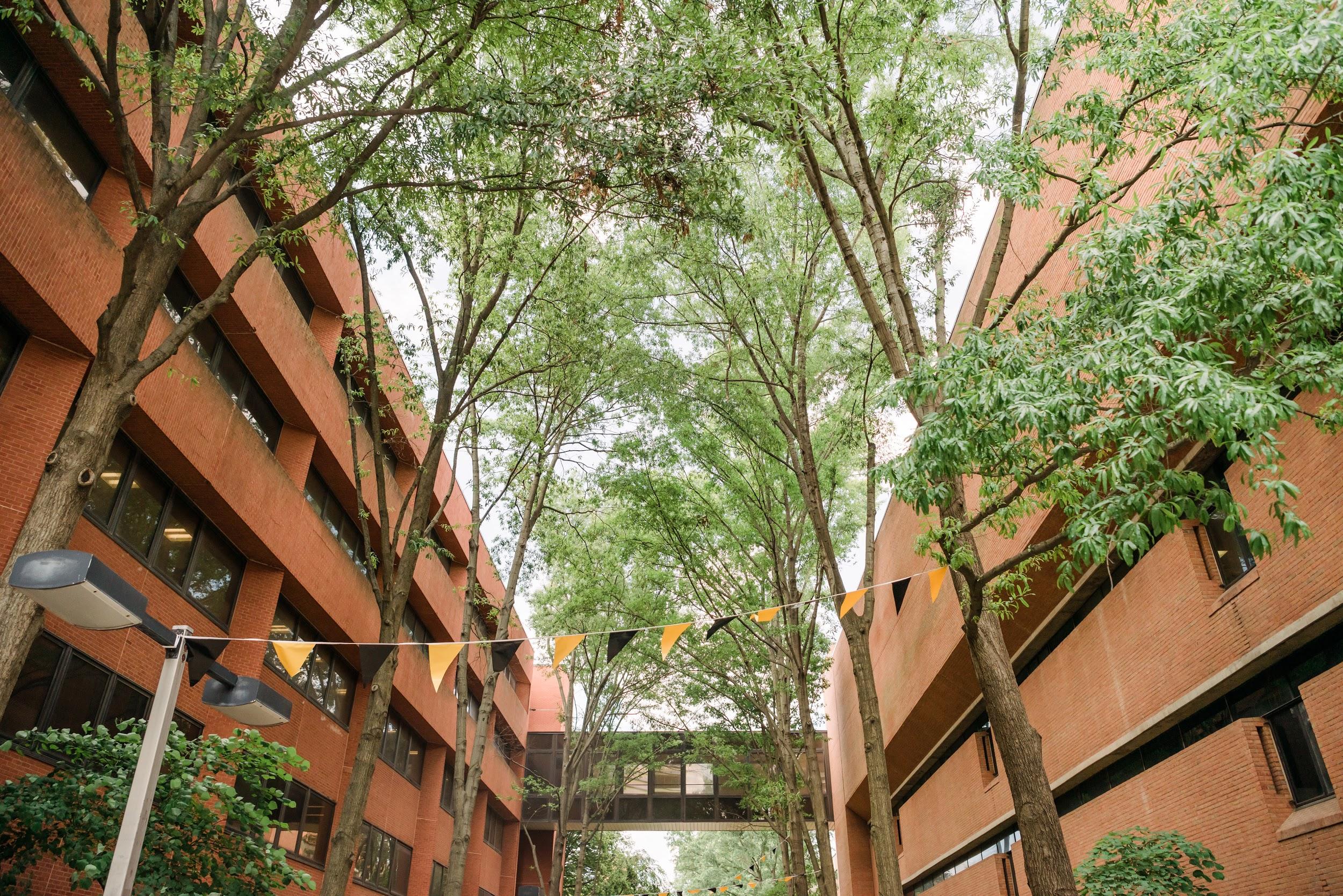 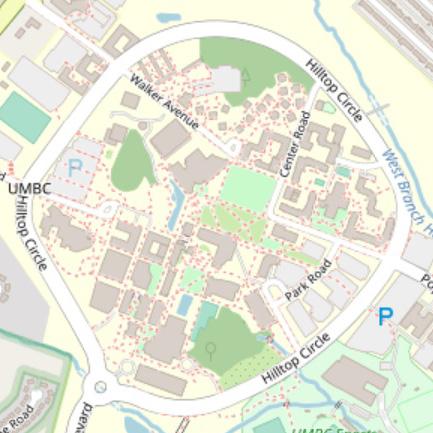 [Speaker Notes: Location today: Academic Row by UC]
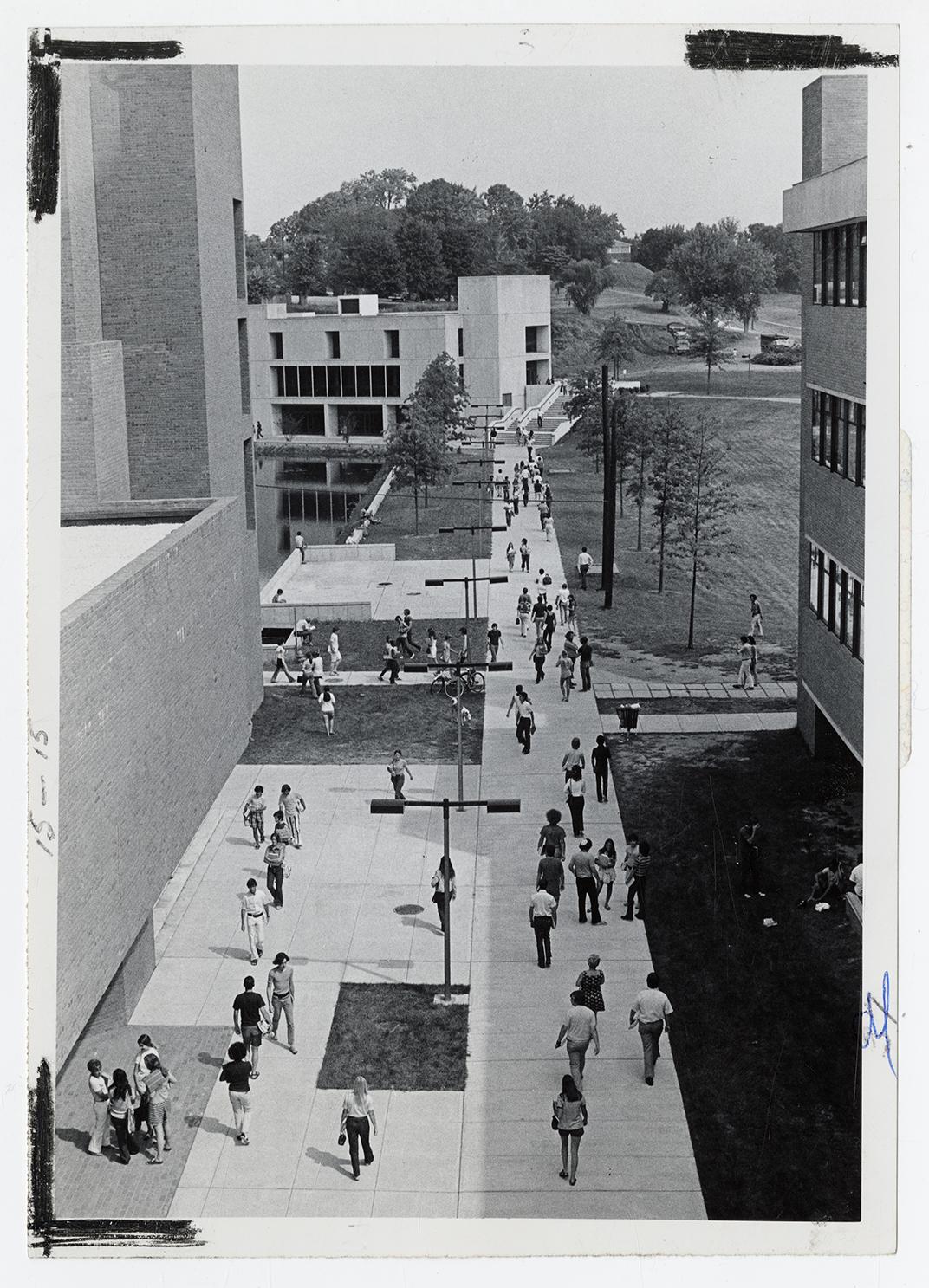 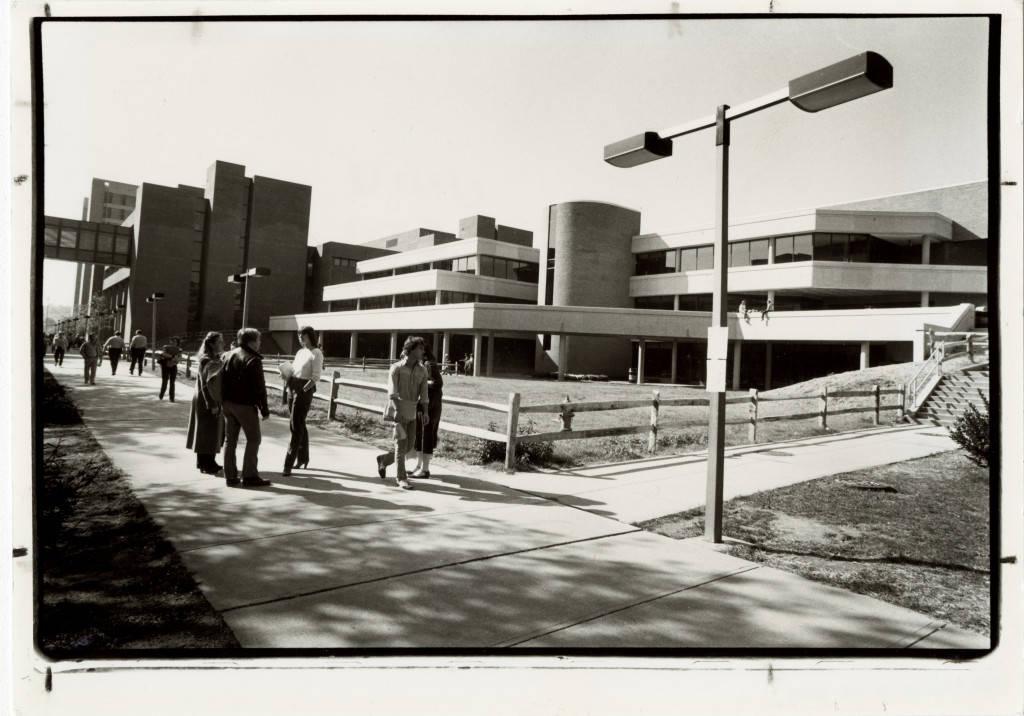 [Speaker Notes: University Center - include photo with wooden fence, built 1982 and almost immediately too small for student body. 

Other than the lecture halls, which retain the numerical naming structure, the last relic of Dr. Kuhn’s system was Academic IV. For decades, there was no Academic I, II, or III - but ACIV was still used. The confusion caused by having one numbered building led to a proposal in the 1990s to rename all of the academic buildings after the Counties of Maryland. These was never implemented and ACIV remained, causing confusion and irritation to all, until it was renamed the George and Betsy Sherman Hall in 2013

With Sherman there is also Sondheim and Meyerhoff Halls, named for prominent donors. There is also Schwarz Hall, named for a former Biology professor Martin Schwarz.]
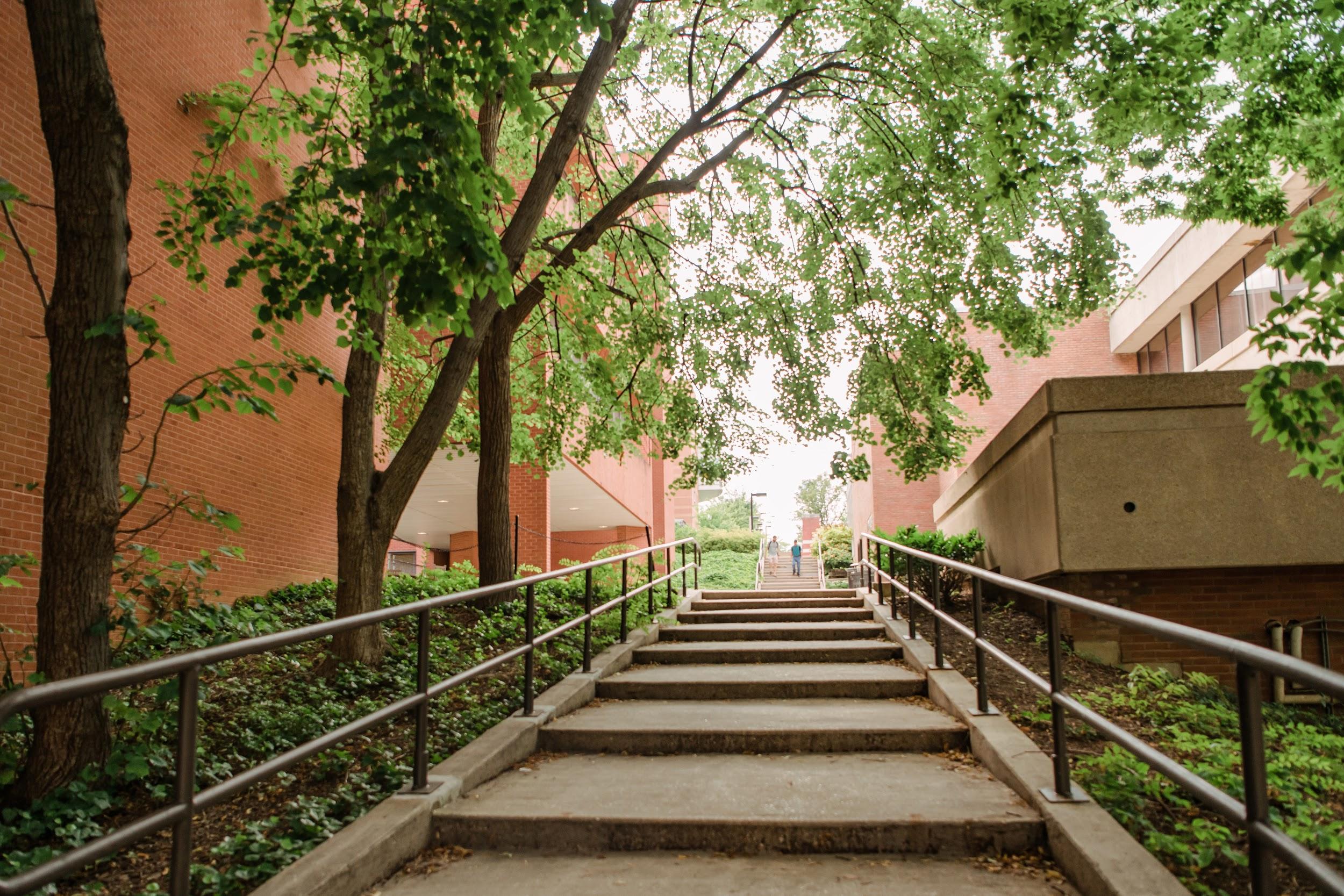 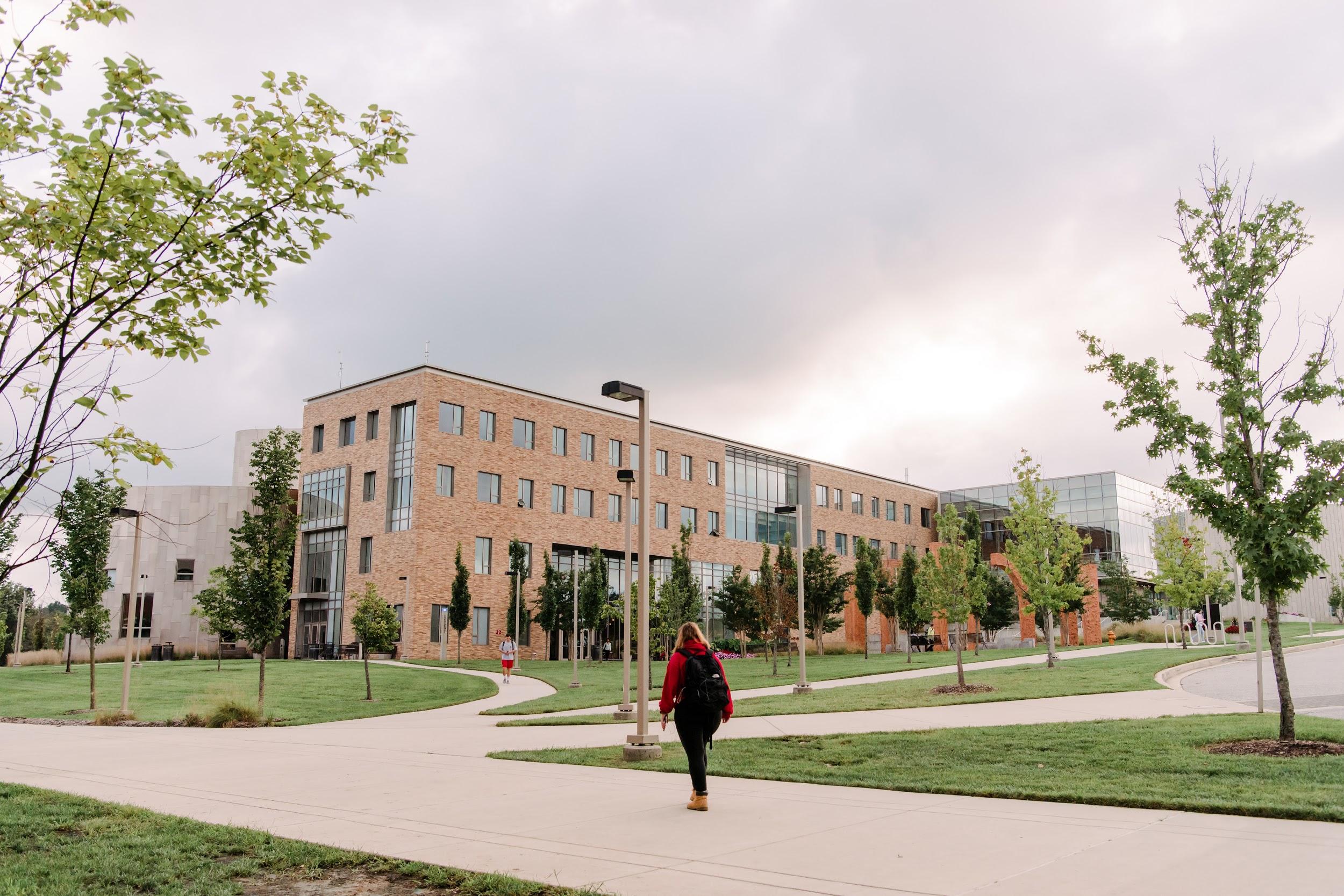 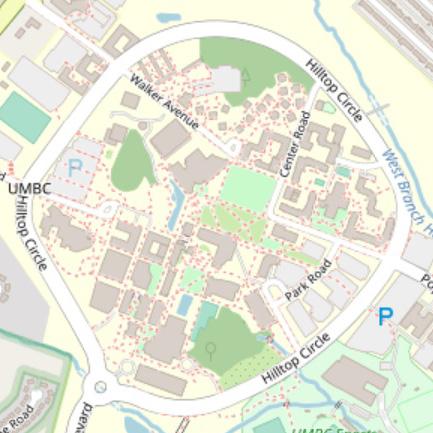 [Speaker Notes: Location today: between PAHB and FA buildings]
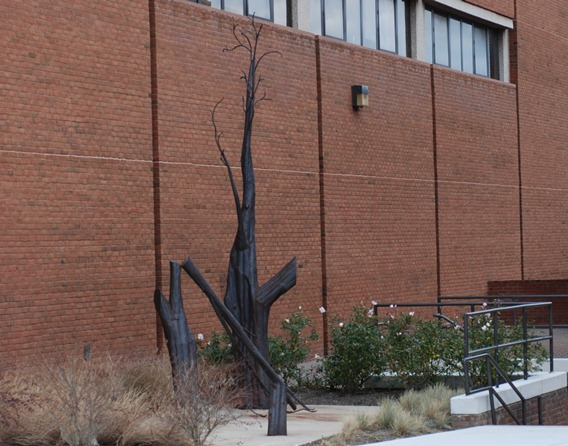 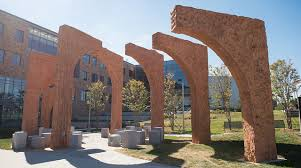 [Speaker Notes: Sculpture at PAHB and at Fine Arts 

“The Forum” by Thomas Sayre was funded by the Maryland Public Art Initiative -- requires public art installation with all state funded construction. 

Mnemonic at Fine Arts: Sculpted and installed by another UMBC student, Marc O’Carroll. It was inspired by his memory of a sycamore tree that was cut down during construction of the dining hall. This is located at the top of the staircase between the Fine Arts and Engineering buildings.]
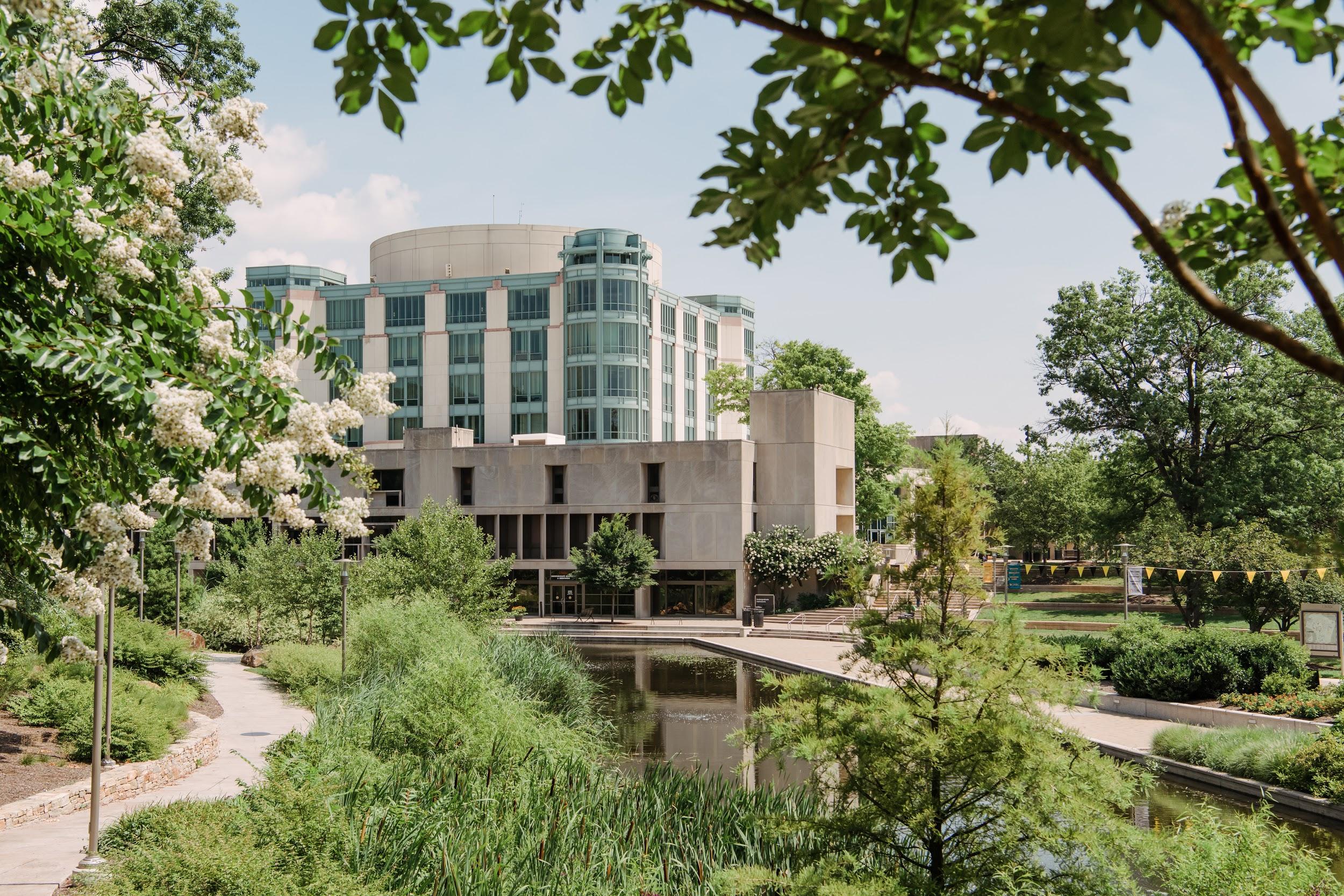 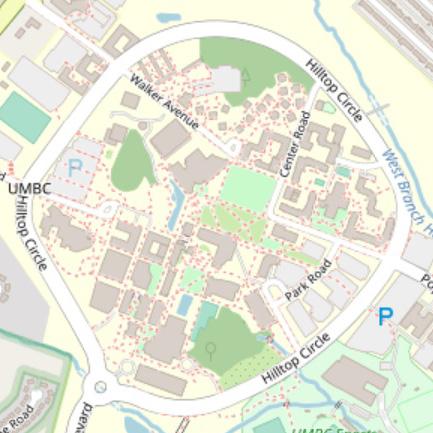 [Speaker Notes: Location today: far end of Pond looking at Library]
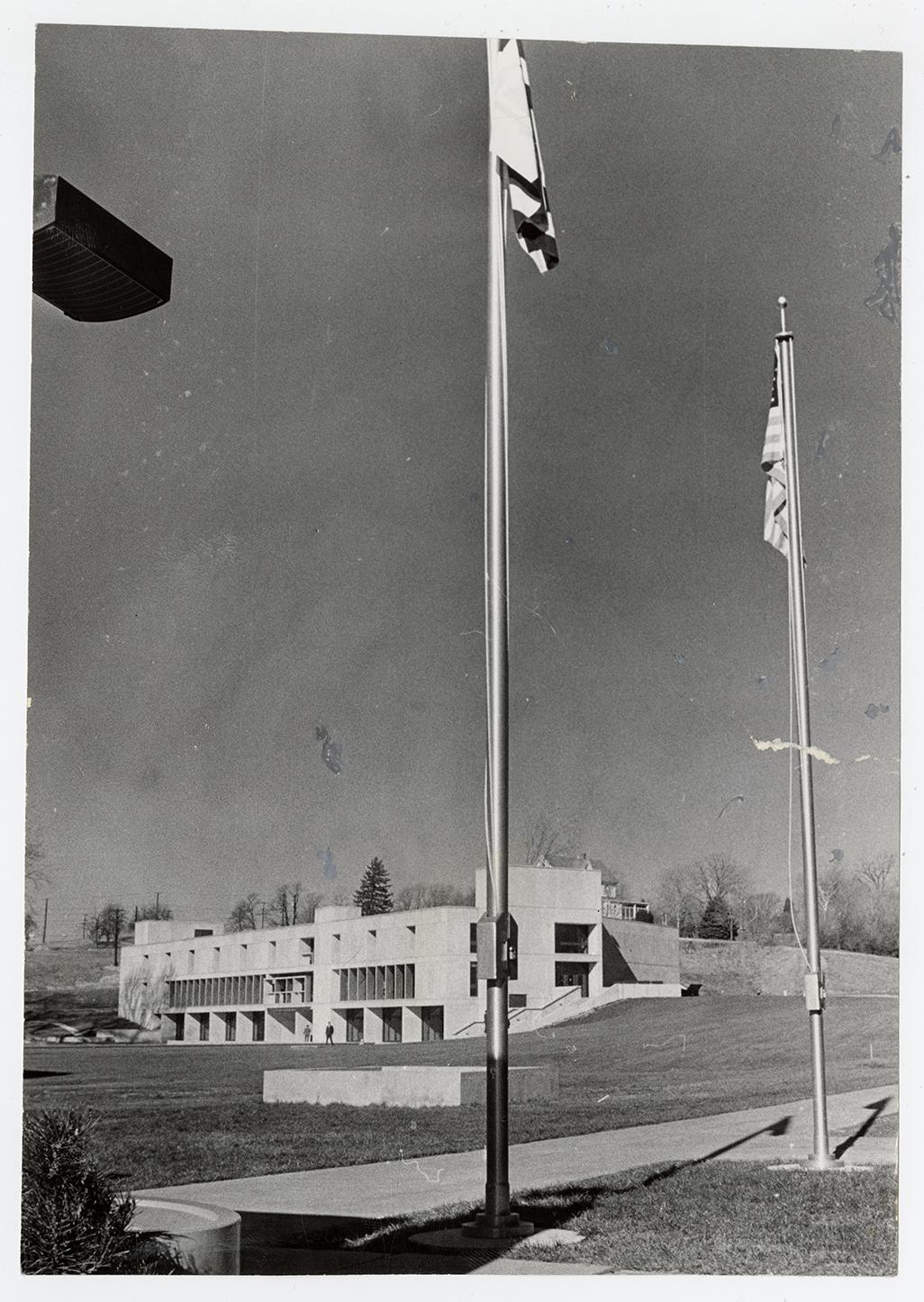 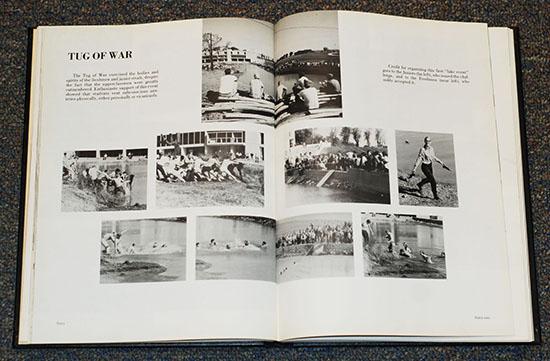 [Speaker Notes: Pond (photos of tug of war or boats) and Library (3 stages) 
1969 photo of Lib P2014-01-0095]
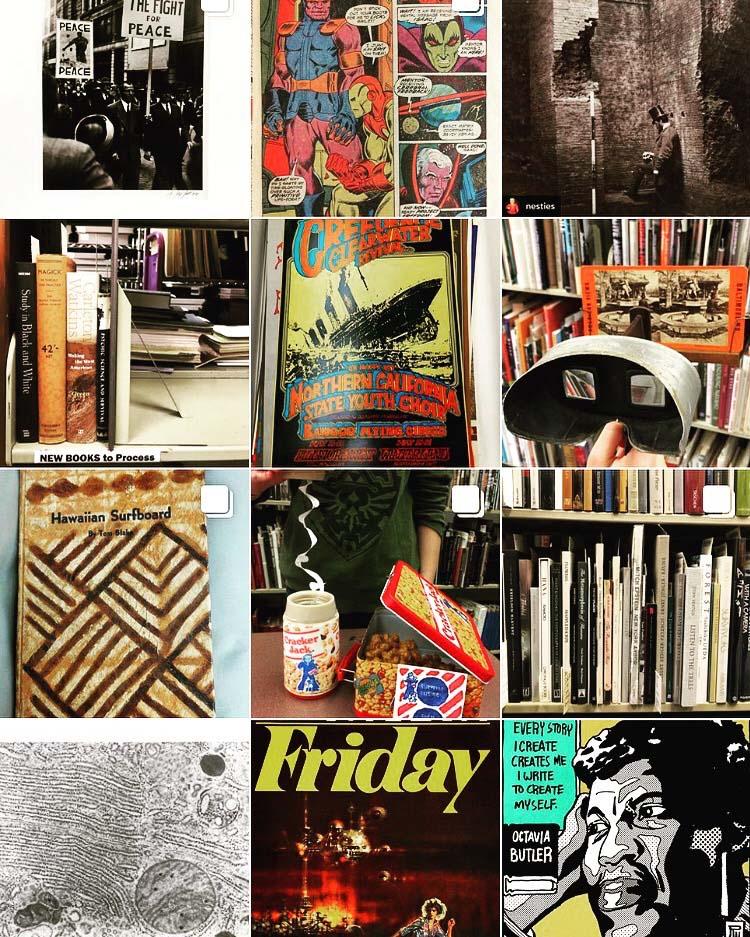 Contact us!
Laurainne Ojo-Ohikuare at lojoohi1@umbc.edu
Lindsey Loeper at lindseyloeper@umbc.edu 
Special Collections at speccoll@umbc.edu
https://library.umbc.edu/speccoll   

Documenting COVID-19 at UMBC
https://library.umbc.edu/speccoll/covid19  

@umbcspecialcollections on Instagram
Questions or comments?
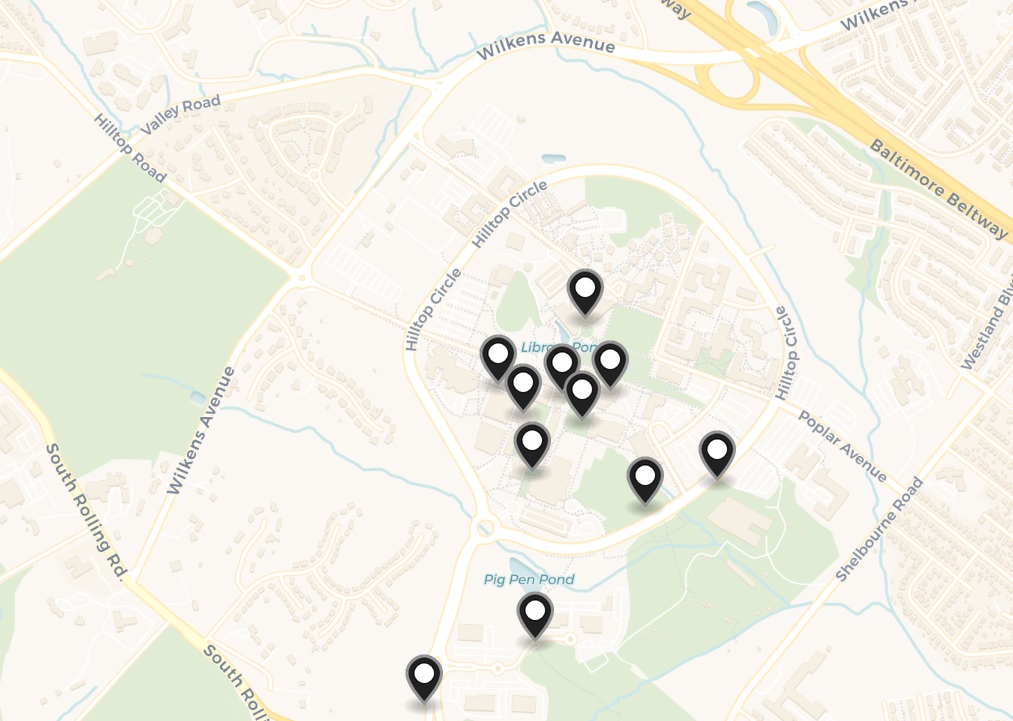 Virtual UMBC campus 
history walking tour
Lindsey Loeper
Reference & Instruction Archivist
Special Collections
[Speaker Notes: Created and presented by Lindsey Loeper, Reference and Instruction Archivist, Special Collections, Albin O. Kuhn Library & Gallery, University of Maryland, Baltimore County. For Summer Sessions Lunch & Learn, August 5, 2020. 

Image above from Explore Baltimore Heritage UMBC tour: https://explore.baltimoreheritage.org/tours/show/24]